Método AgroPlanCom:Plano de Comunicação do Agronegócio
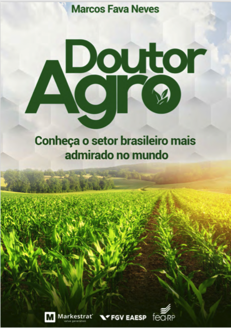 Prof. Dr. Marcos Fava Neves

Faculdade de Administraçao (FEA/RP) – Universidade de São Paulo, desde 1995
Escola de Administração de Empresas (EAESP/FGV), desde 2018
Center for Agricultural Business - Purdue University (Indiana/USA), desde 2013
PAA – FAUBA – Universidade de Buenos Aires, desde 2006
Criador da Markestrat (www.markestrat.com.br) em 2004
Especialista em planejamento estratégico no agronegócio    
www.doutoragro.com
Perguntas e Ferramentas (Respostas) desta Coleção
1. Como montar um Plano de Comunicação para o Agronegócio? 
Resposta: Método AgroPlanCom.

2. Quais são os principais Temas Sensíveis relacionados ao Agro?
Resposta: Ao longo da apresentação.

3. Quais os principais argumentos de contraposição?
Resposta: Tabela de argumentos.
Os Desafios da Comunicação do Agronegócio: O Método “AgroPlanCom”
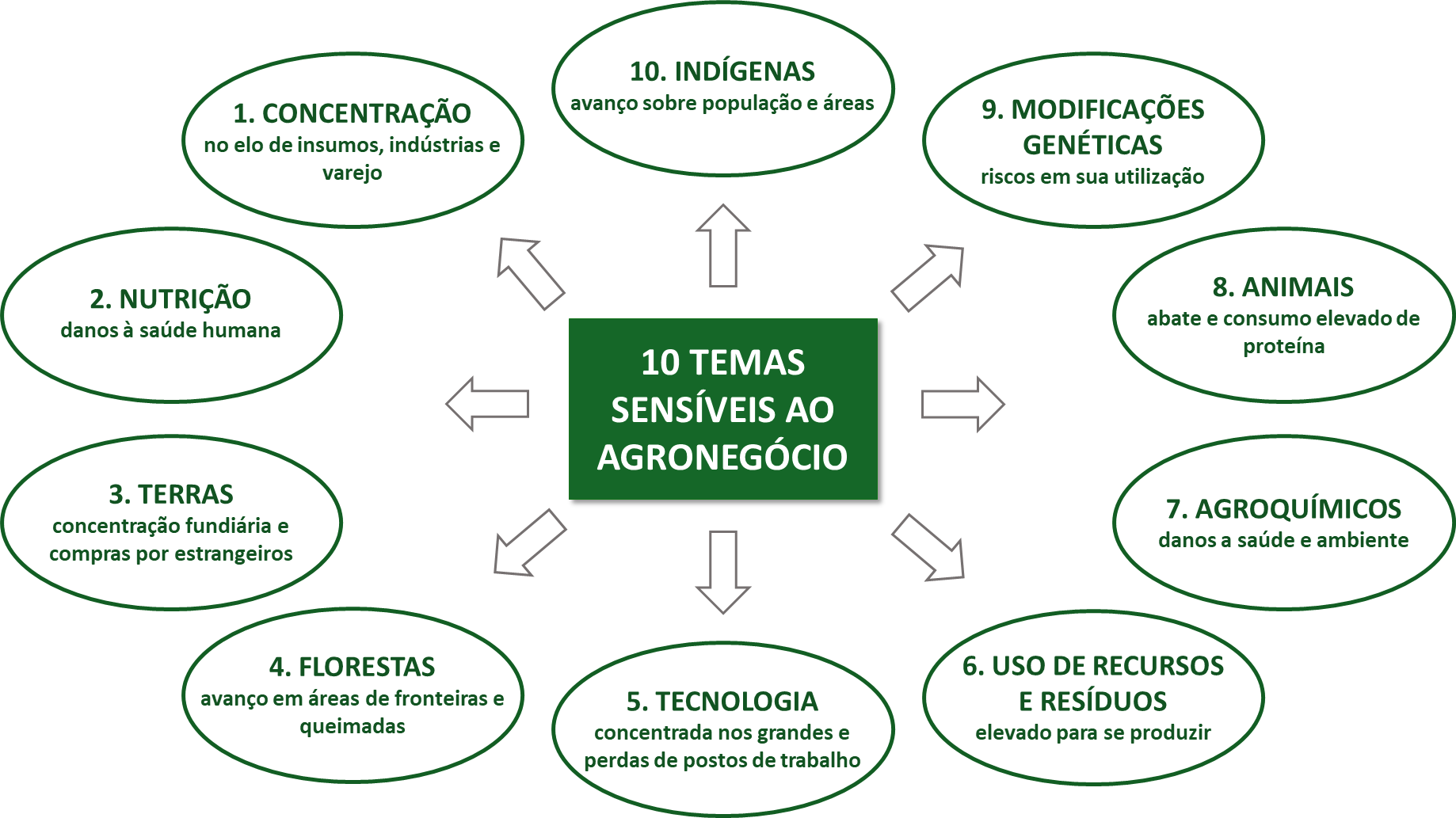 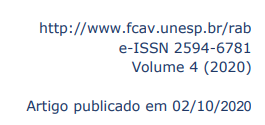 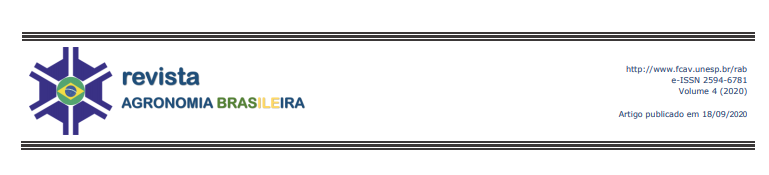 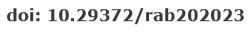 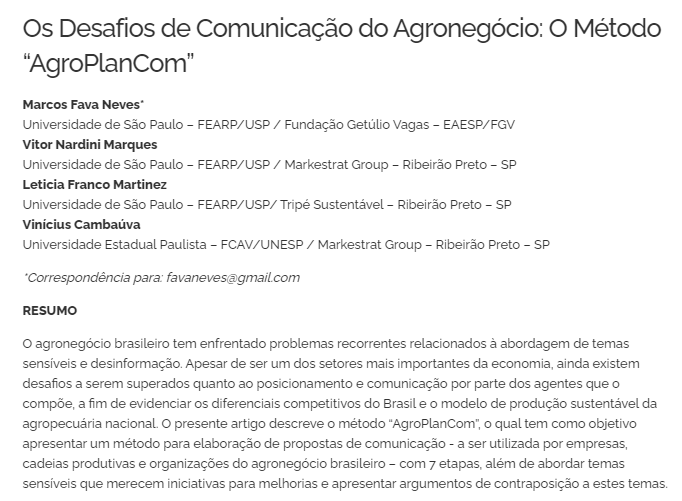 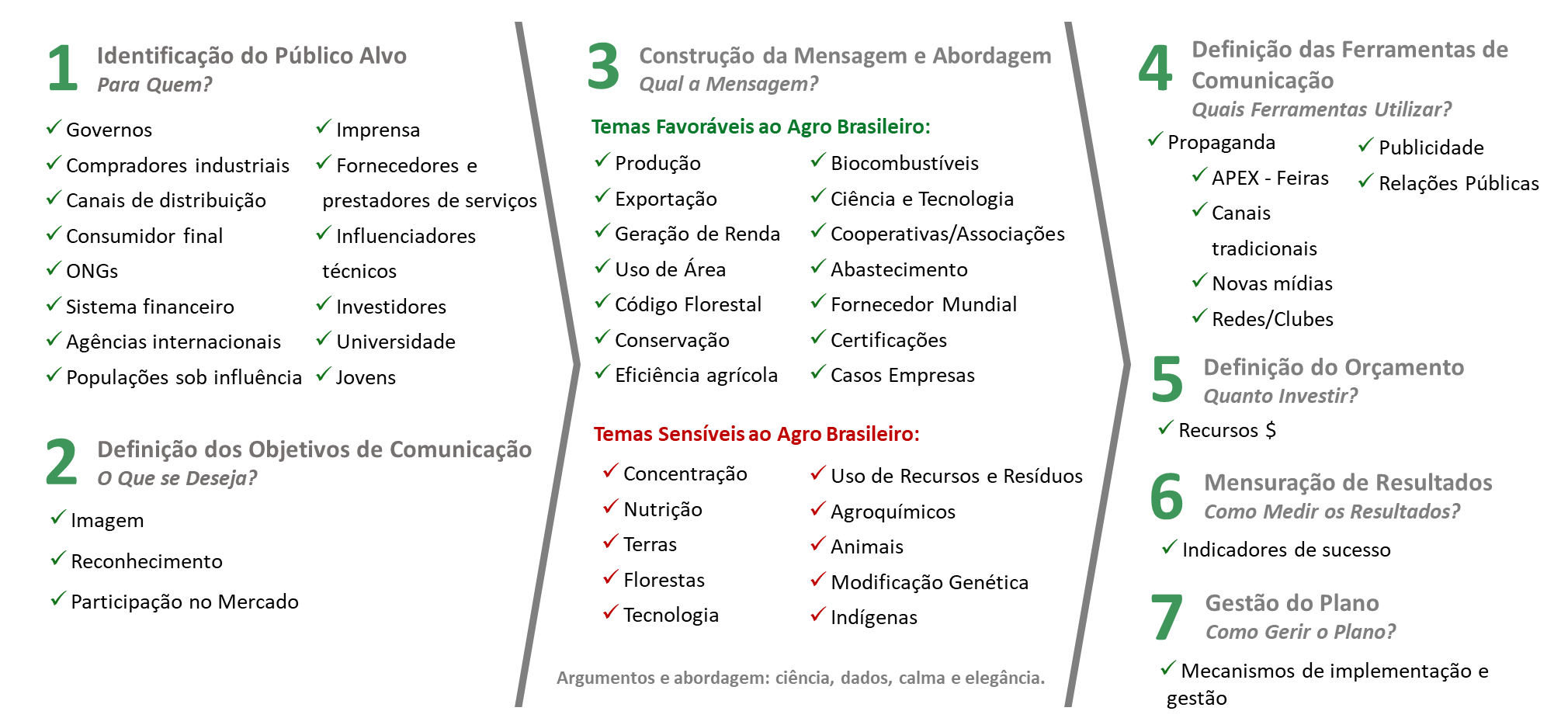 Fonte: Neves, M. F.; Marques, V. N.; Martinez, L. F.; Cambaúva V. (Rev. Agron. Bras., 2020)
Proposta de Plano de Comunicação para o Agro
Imagem
Reconhecimento
Participação no Mercado
Recursos $
Imprensa
Fornecedores e prestadores de serviços
Influenciadores técnicos
Investidores
Universidade
Jovens
Governos
Compradores industriais
Canais de distribuição
Consumidor final
ONGs
Sistema financeiro
Agências internacionais
Populações sob influência
1
7
3
2
6
5
Temas Favoráveis ao Agro Brasileiro:
Publicidade
Relações Públicas
4
Identificação do Público Alvo
Para Quem?
Gestão do Plano
Como Gerir o Plano?
Mensuração de Resultados
Como Medir os Resultados?
Definição dos Objetivos de Comunicação
O Que se Deseja?
Definição do Orçamento
Quanto Investir?
Definição das Ferramentas de Comunicação
Quais Ferramentas Utilizar?
Construção da Mensagem e Abordagem
Qual a Mensagem?
Produção
Exportação
Geração de Renda
Uso de Área
Código Florestal
Conservação
Eficiência agrícola
Biocombustíveis
Ciência e Tecnologia
Cooperativas/Associações
Abastecimento
Fornecedor Mundial
Certificações
Casos Empresas
Mecanismos de implementação e gestão
Indicadores de sucesso
Propaganda
APEX - Feiras
Canais tradicionais
Novas mídias
Redes/Clubes
Temas Sensíveis ao Agro Brasileiro:
Concentração
Nutrição
Terras
Florestas
Tecnologia
Uso de Recursos e Resíduos
Agroquímicos
Animais
Modificação Genética
Indígenas
Argumentos e abordagem: ciência, dados, calma e elegância.
Fonte: Neves, M. F.; Marques, V. N.; Martinez, L. F.; Cambaúva V. (Rev. Agron. Bras., 2020)
Método AgroPlanCom
Construção da Mensagem e Abordagem
4
5
2
1
6
7
3
Definição do Orçamento
Mensuração dos Resultados
Gestão do Plano
Definição dos Objetivos de Comunicação
Identificação do Público Alvo
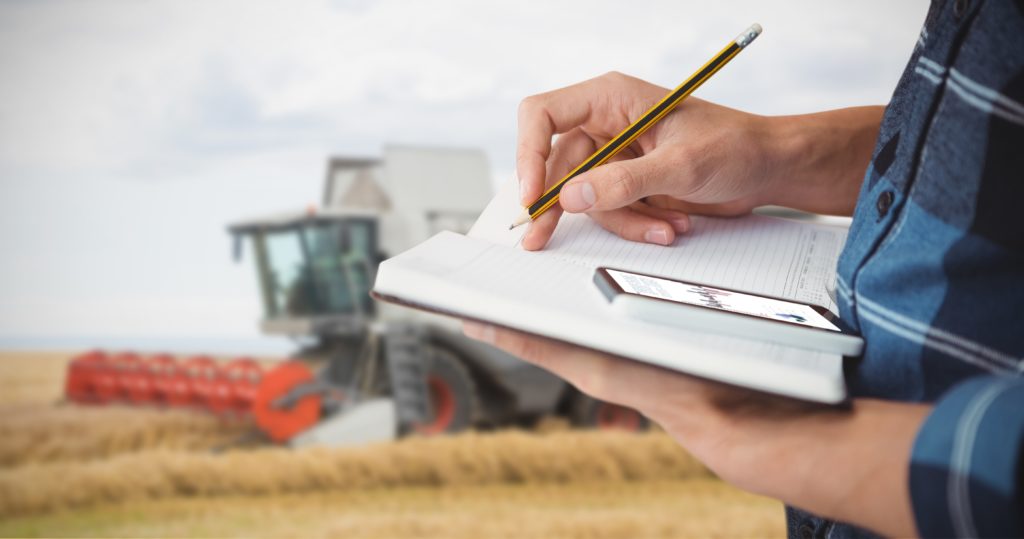 Definição das Ferramentas de Comunicação
Fonte: Neves, M.F.; Marques, V.N.; Martinez, L.F.; Cambaúva, V.
1. Identificação do Público AlvoPara Quem?
Governos
Compradores industriais
Canais de distribuição
Consumidor final
ONGs
Sistema financeiro
Agências internacionais
Populações sob influência
Imprensa
Fornecedores e prestadores de serviços
Influenciadores técnicos
Investidores
Universidades
Jovens
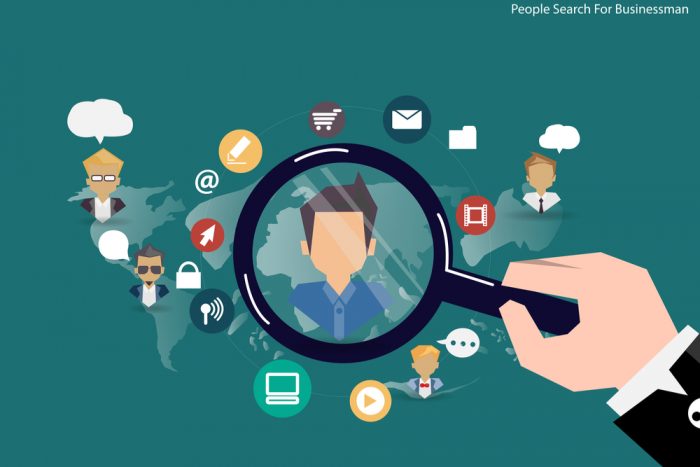 Quem deve ser atingido com a mensagem? 
Quem são os principais consumidores? 
Quais países pretende-se atingir? 
A quem precisamos desmistificar a imagem do agro?
Fonte: Neves, M.F.; Marques, V.N.; Martinez, L.F.; Cambaúva, V.
2. Definição dos Objetivos de ComunicaçãoO Que se Deseja?
Imagem
Reconhecimento
Participação no Mercado
Mudança nas percepções e paradigmas relacionadas ao setor, combatendo a desinformação.
Valorização da atividade, dos processos produtivos e modelo sustentável.
Aumentar a participação no mercado das organizações, em decorrência dos resultados do processo de comunicação.
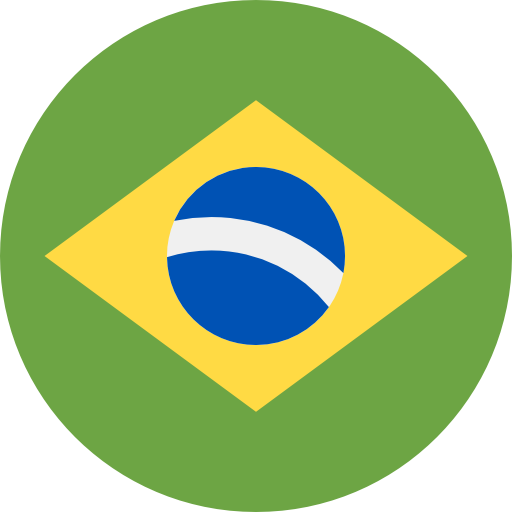 Fonte: Neves, M.F.; Marques, V.N.; Martinez, L.F.; Cambaúva, V.
3. Construção da Mensagem e AbordagemQual a Mensagem?
3.1 Temas Favoráveis ao Agro Brasileiro
3.2 Temas Sensíveis ao Agro Brasileiro
Produção
Exportação
Geração de Renda
Uso de Área
Código Florestal
Conservação
Eficiência Agrícola
Biocombustíveis
Ciência e Tecnologia
Cooperativas e Associações
Abastecimento
Fornecedor Mundial
Certificações
Casos Empresas
Concentração
Nutrição
Terras
Florestas
Tecnologia
Uso de Recursos e Resíduos
Agroquímicos
Animais
Modificação Genética
Indígenas
Argumentos e abordagem: 
ciência, dados, calma e elegância.
Fonte: Neves, M.F.; Marques, V.N.; Martinez, L.F.; Cambaúva, V.
3.1 Temas Favoráveis ao Agro BrasileiroExportação
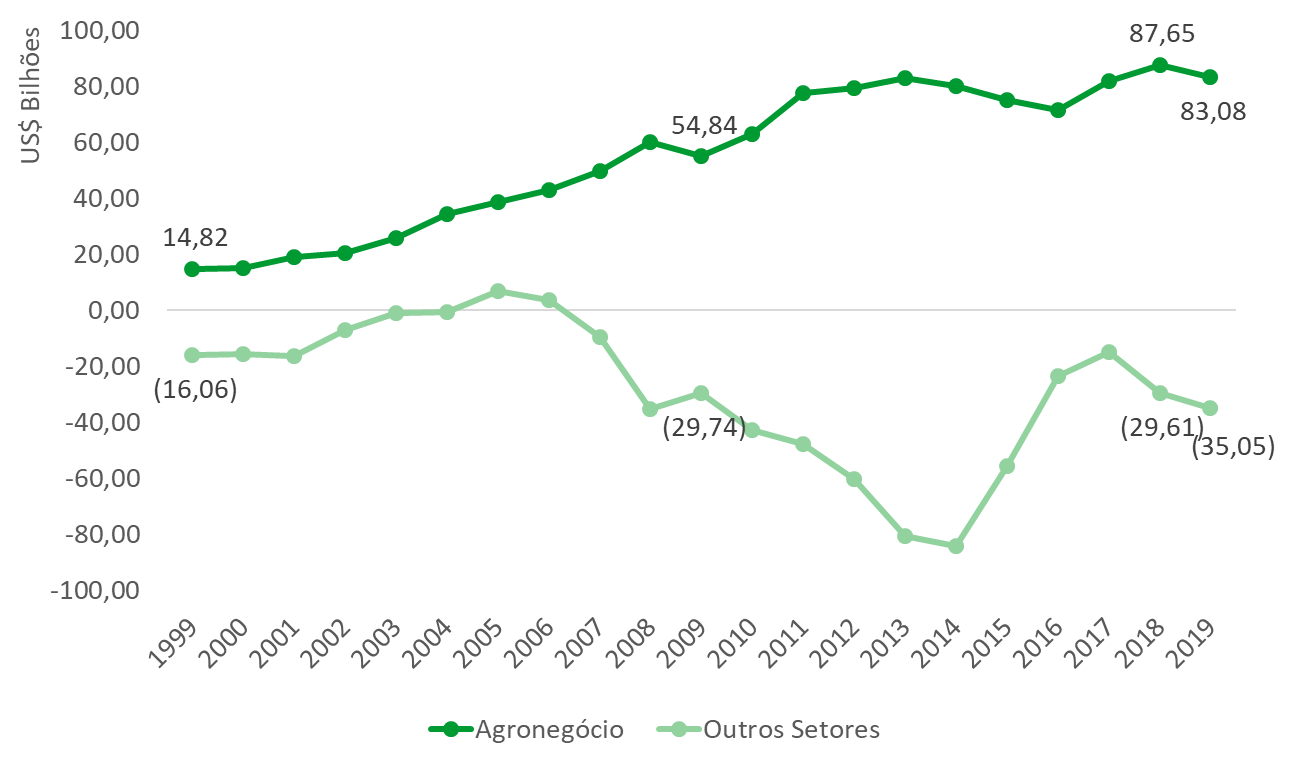 Fonte: Elaborado pelo autor baseado em Agrostat MAPA e em SECEX
https://www.youtube.com/watch?v=WuuM4HdZDog
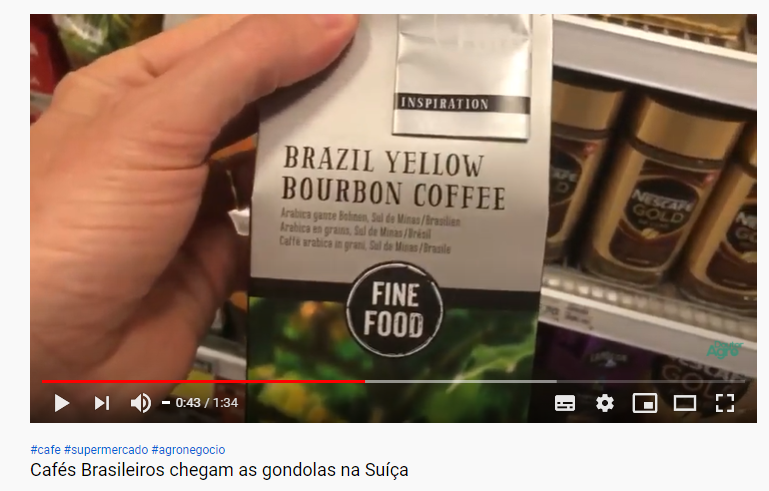 3.1 Temas Favoráveis ao Agro BrasileiroGeração de Riqueza
Evolução do PIB do Agronegócio Brasileiro por Categoria
Fonte: CEPEA ESALQ
Elaboração: Prof. Marcos Fava Naves
3.1 Temas Favoráveis ao Agro BrasileiroUso da Área e Conservação
Total Brazilian Territory:  851.6 million hectares
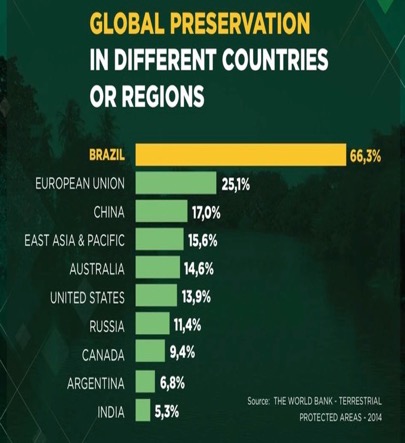 Land Use in Brazil:
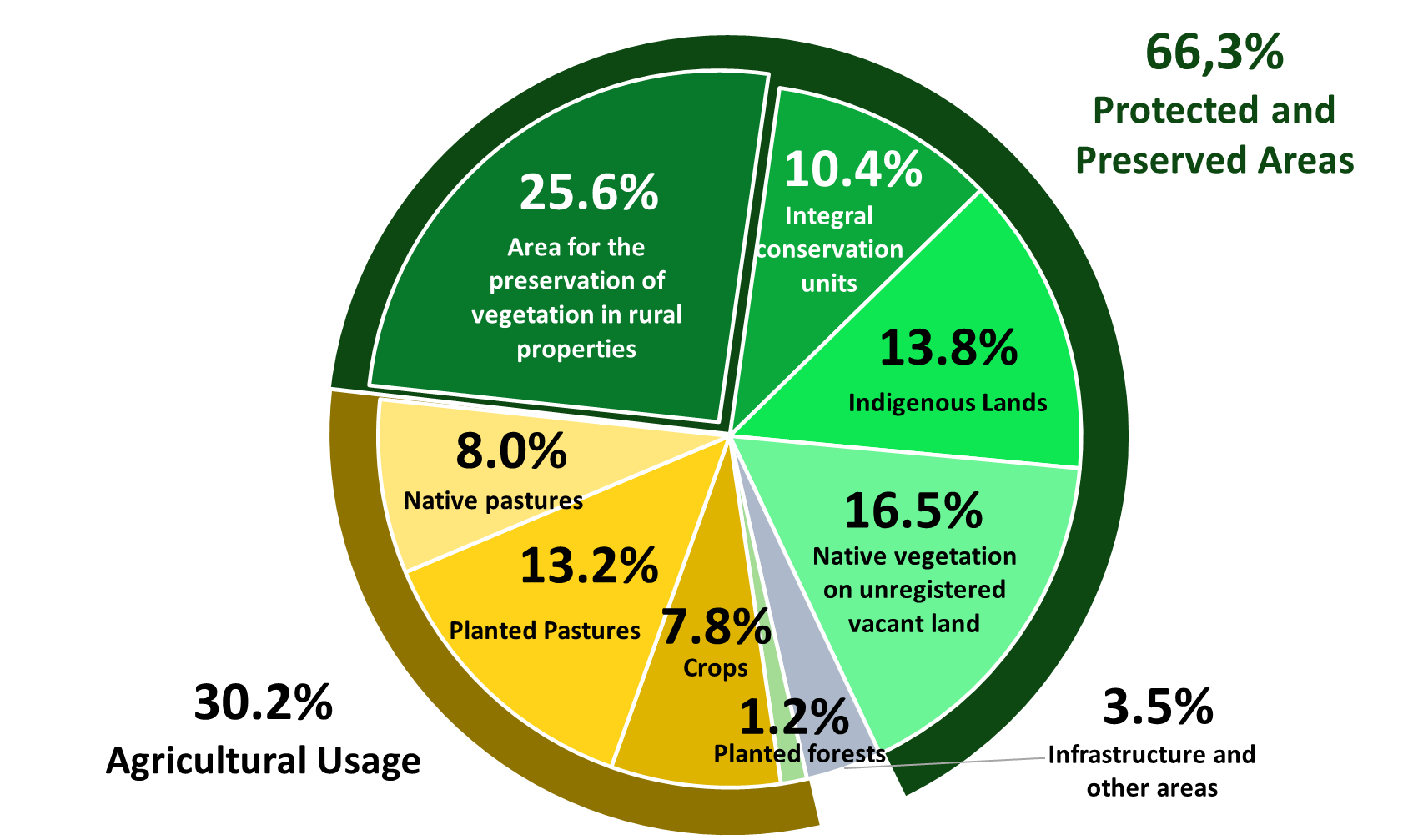 Fonte: Autores com base em Embrapa Evaristo Miranda
3.1 Temas Favoráveis ao Agro BrasileiroBiocombustíveis e Matriz Energética
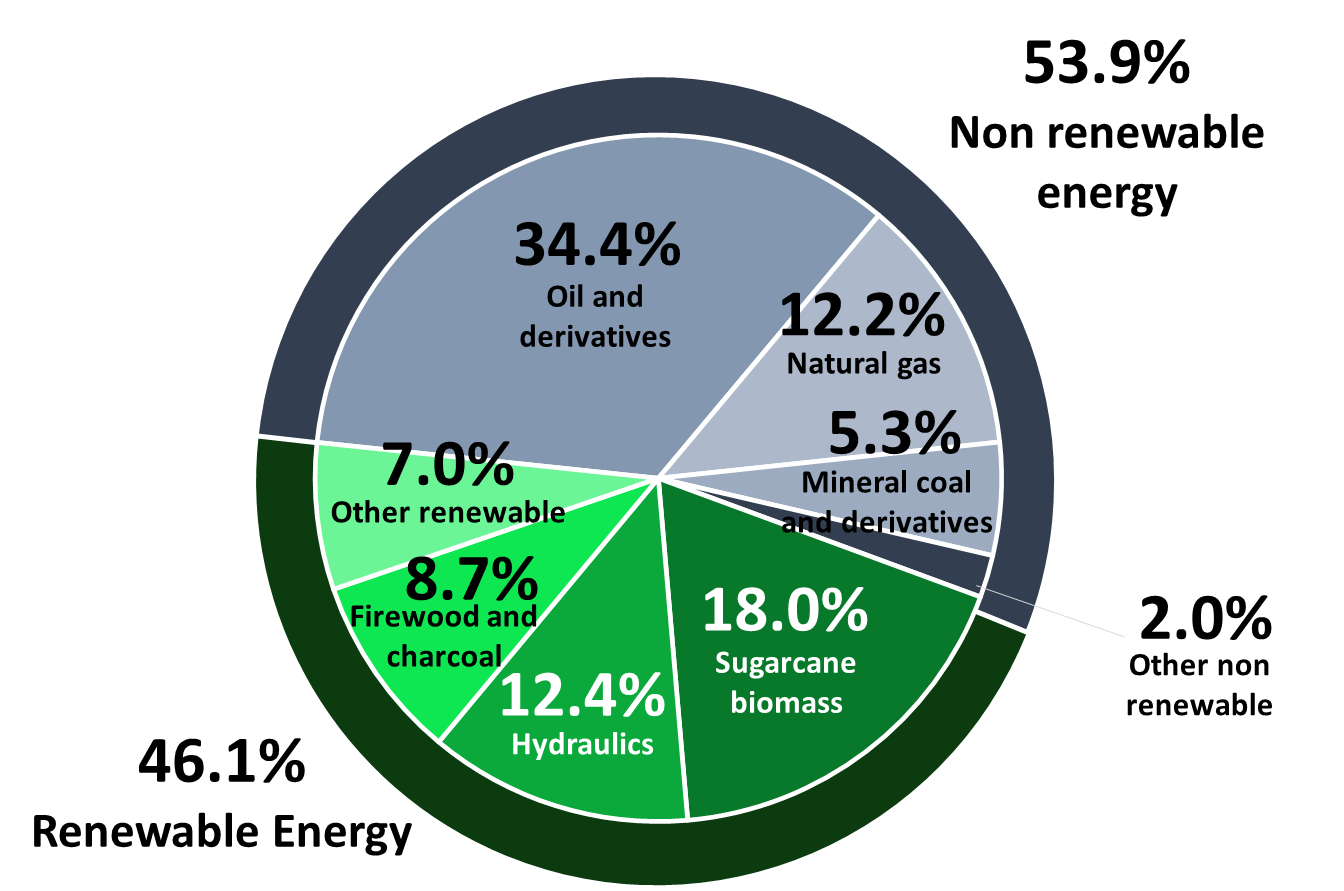 Brazilian Energy Matrix
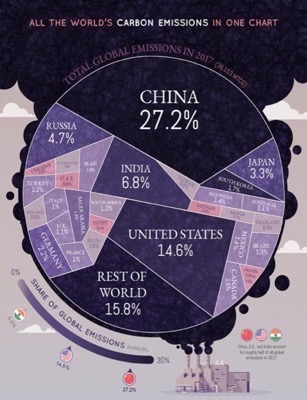 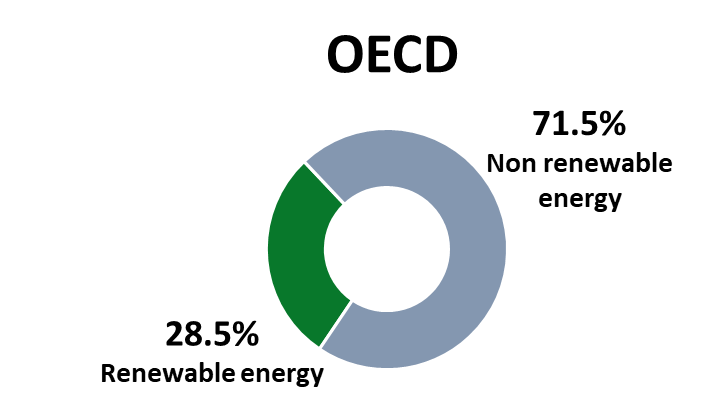 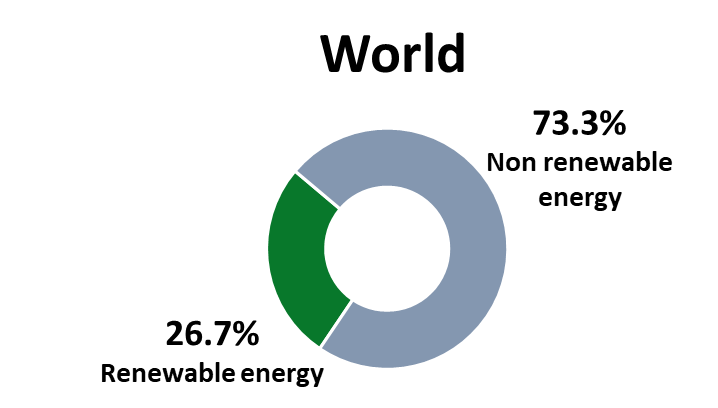 Fonte: MME
3.1 Temas Favoráveis ao Agro BrasileiroProdução e Eficiência Agrícola
Evolução da Área Plantada, Produção e Produtividade
38
+575%
+80%
+402%
+274%
Fonte: CONAB. *Fechamento de Outubro 2020
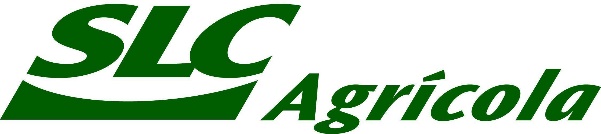 3.1 Temas Favoráveis ao Agro BrasileiroCasos Empresas
10,2% acima da média brasileira
1.989
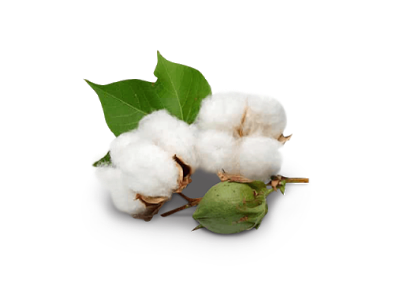 1.787
1.808
COMPARAÇÃO DE PRODUTIVIDADE
ALGODÃO EM PLUMA
SAFRA 2017/18 – Kg/ha
1.640
939
30% irrigado
100%  irrigado
699
7.819
40%  irrigado
80%  irrigado
22,3% Acima da média brasileira
11% acima da media  brasileira
4.380
3.692
480
5.715
3.440
3.310
COMPARAÇÃO DE PRODUTIVIDADE
SOJA
SAFRA 2017/18 – Kg/ha
2.320
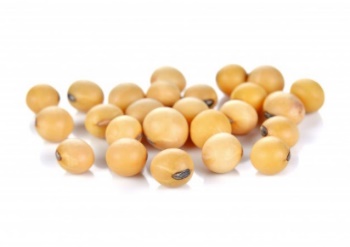 1.840
SLC Total
Brasil
China
Paquistão
India
Melhor  Fazenda SLC
Estados  Unidos
COMPARAÇÃO DE PRODUTIVIDADE
MILHO
SAFRA 2017/18 – Kg/ha
4.673
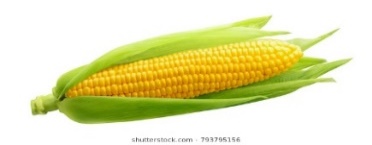 Melhor  Performance SLC
SLC
Brasil
Estados Unidos
Argentina
China
Melhor Fazenda SLC 2ª Safra
SLC 2ª Safra
Brasil 2ª safra (CONAB)
Fonte: SLC Agrícola
Elaboração: SLC Agrícola
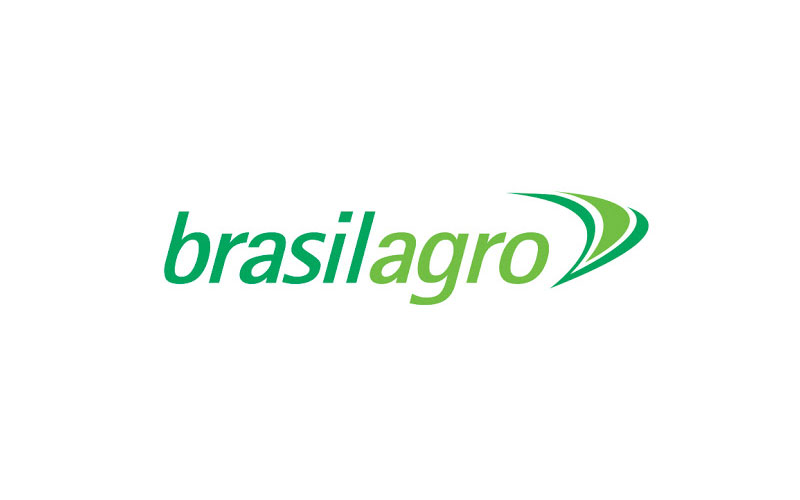 3.1 Temas Favoráveis ao Agro BrasileiroCasos Empresas
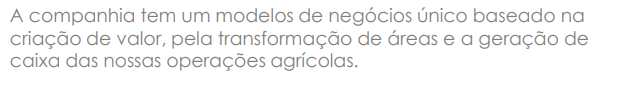 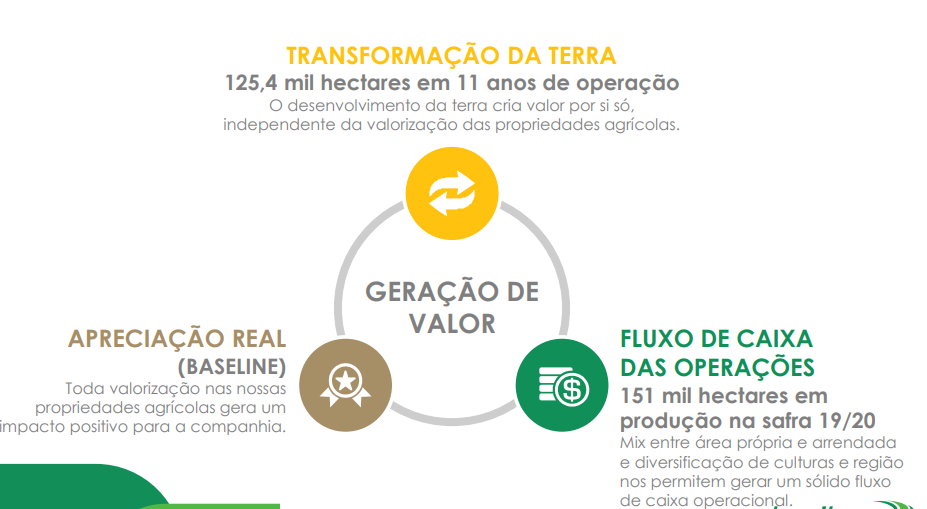 Fonte: Institucional BrasilAgro
3.1 Temas Favoráveis ao Agro BrasileiroCasos Empresas
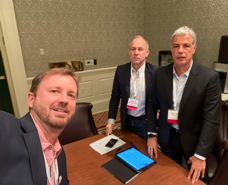 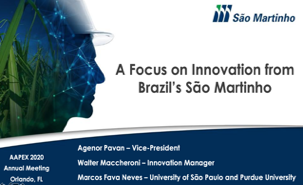 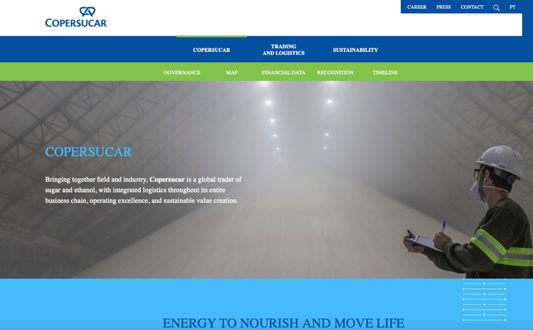 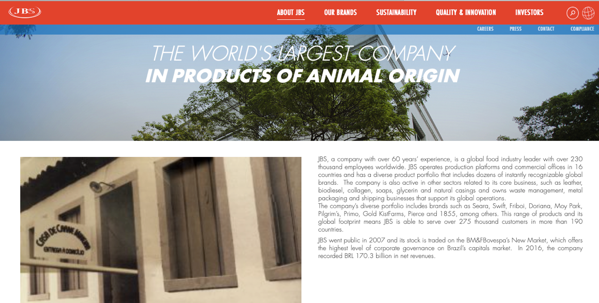 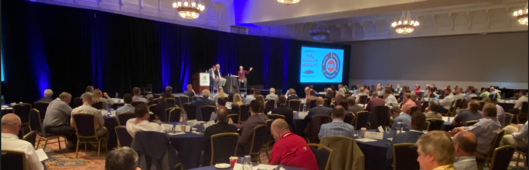 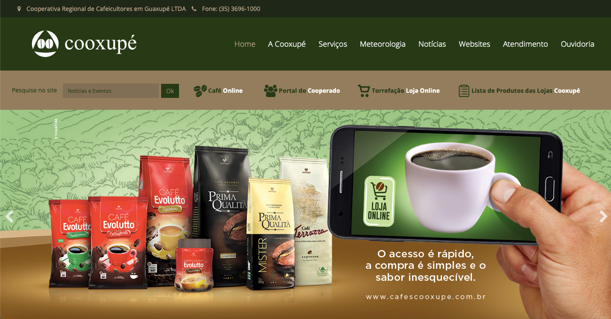 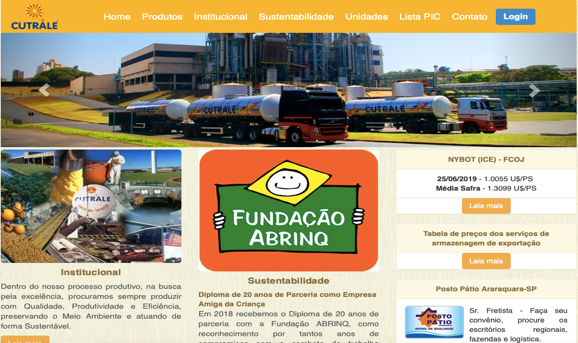 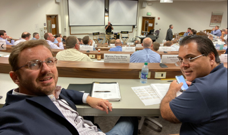 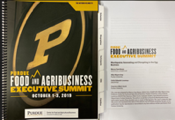 3.2 Temas Sensíveis ao Agro Brasileiro
10. INDÍGENAS 
avanço sobre população e áreas
9. MODIFICAÇÕES GENÉTICAS
riscos em sua utilização
1. CONCENTRAÇÃO
no elo de insumos, indústrias e varejo
8. ANIMAIS
abate e consumo elevado de proteína
2. NUTRIÇÃO
danos à saúde humana
10 TEMAS SENSÍVEIS AO AGRONEGÓCIO
3. TERRAS
concentração fundiária e compras por estrangeiros
7. AGROQUÍMICOS
danos a saúde e ambiente
6. USO DE RECURSOS E RESÍDUOS
elevado para se produzir
4. FLORESTAS
avanço em áreas de fronteiras e queimadas
5. TECNOLOGIA
concentrada nos grandes e perdas de postos de trabalho
3.2 Temas Sensíveis ao Agro BrasileiroGrande Concentração nas Indústrias de Insumos e Alimentos com Fusões, Aquisições e Integração Vertical
Argumentos de Contraposição:
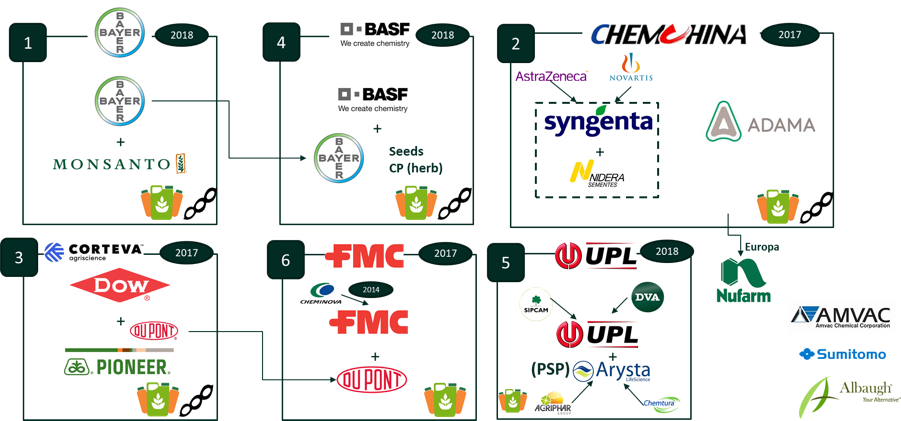 Crescimento das startups abrindo oportunidades;
Movimento de valorização pelo consumidor de produtos locais, marcas locais, produtos vindos de pequenas empresas;
O papel dos sistemas de defesa da concorrência (CADE) segurando a concentração;
Estimular o empreendedorismo e novos negócios;
Aparecimento dos “market-places” viabilizando inserção de menores.
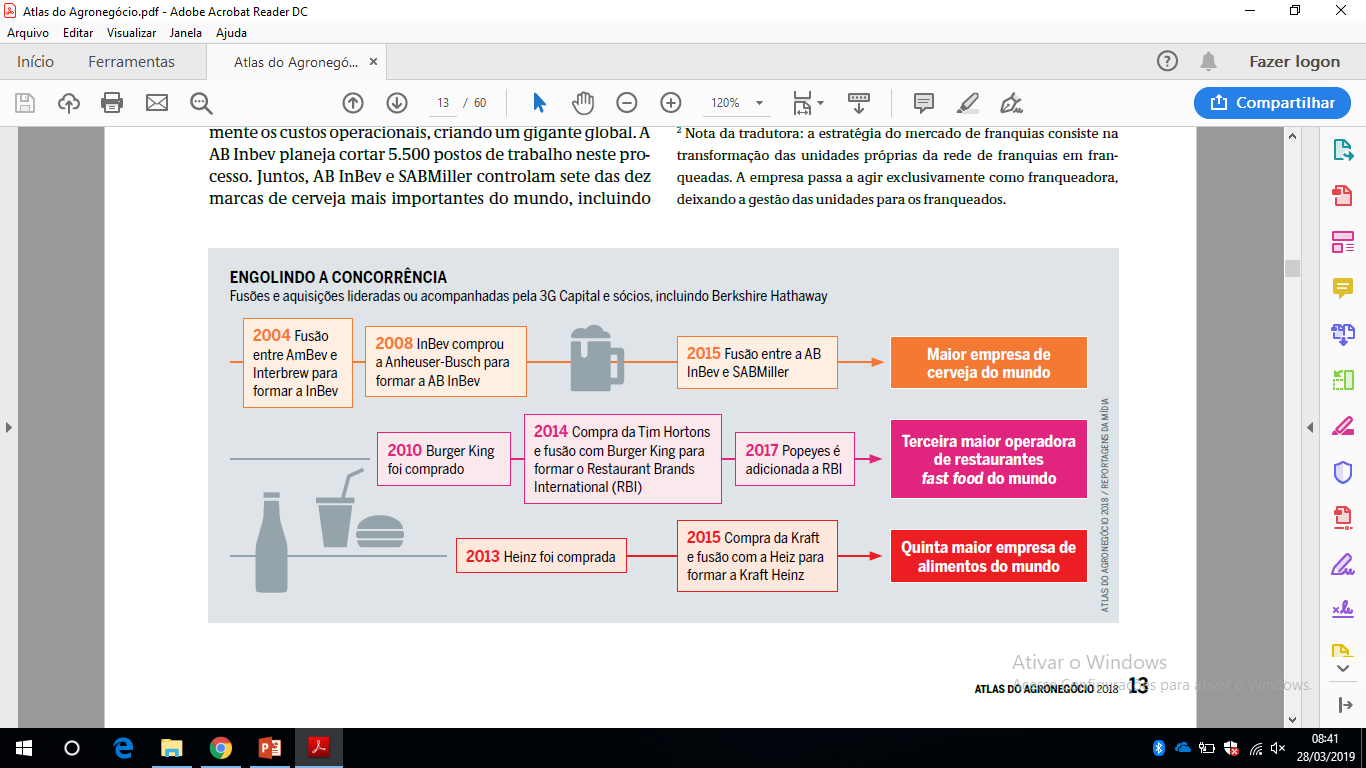 Fonte: Atlas do Agronegócio (2018)
Fonte: Neves, M.F.; Marques, V.N.; Martinez, L.F.; Cambaúva, V.
3.2 Temas Sensíveis ao Agro BrasileiroAlto Índice de Lucratividade de Empresas Danosas à Saúde Humana (Ênfase nas Guloseimas, Bebidas, Bebidas Alcoólicas)
Argumentos de Contraposição:
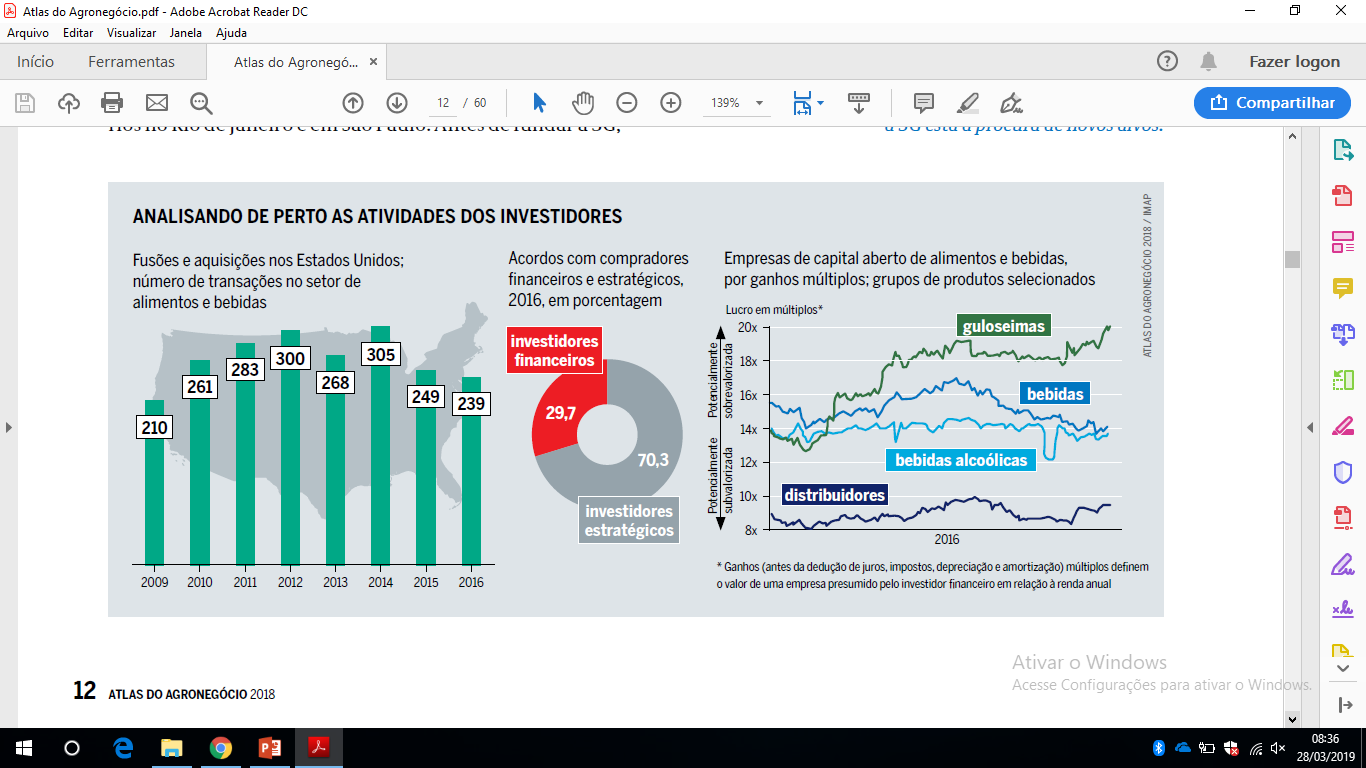 Disciplinar as atividades de comunicação destas empresas;
Conscientização da população para adequação do consumo;
Geram empregos e impostos à sociedade;
Permitem acesso de muitos ao mercado de consumo oferecendo energia;
O excesso é que faz mal (contagem de calorias).
Fonte: Atlas do Agronegócio (2018)
Fonte: Neves, M.F.; Marques, V.N.; Martinez, L.F.; Cambaúva, V.
3.2 Temas Sensíveis ao Agro BrasileiroDomínio no Mercado de Alimentos pelos Megainvestidores
Argumentos de Contraposição:
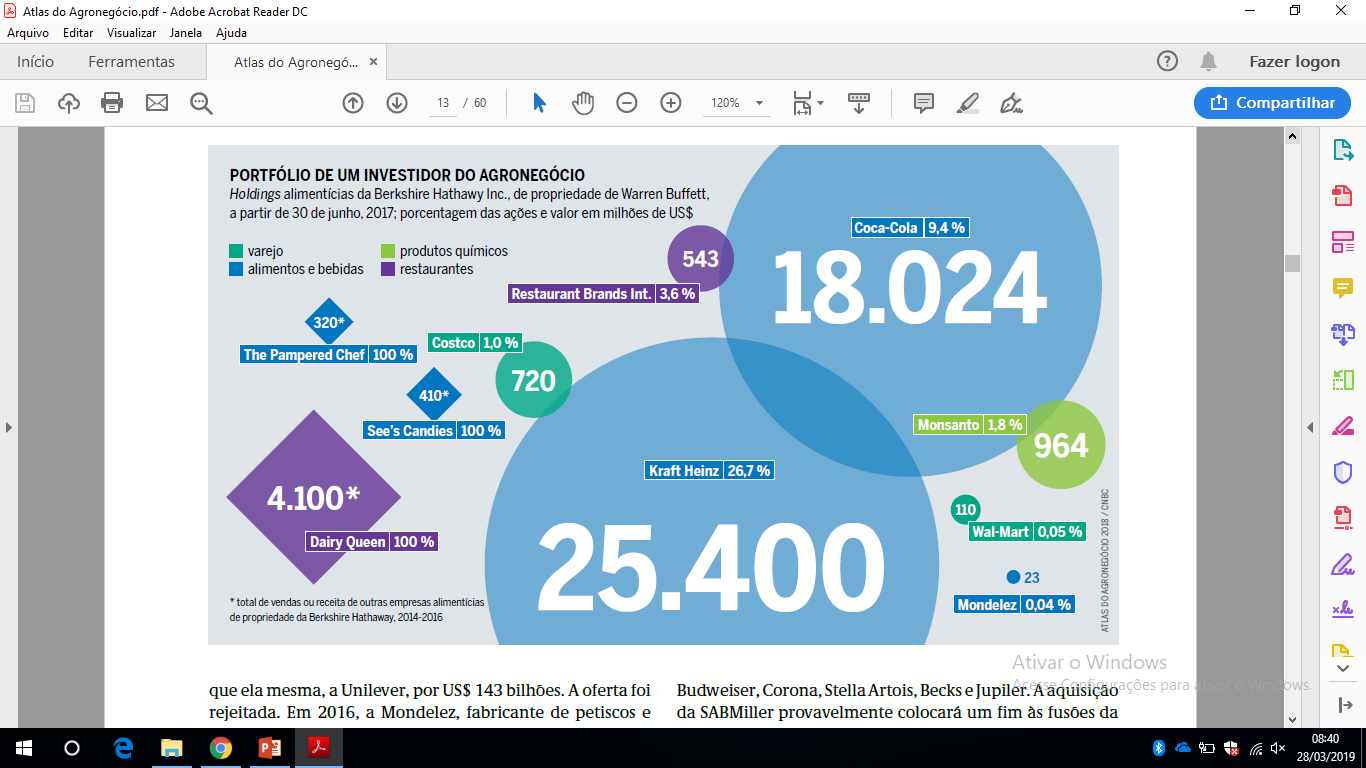 Novos mecanismos de financiamento possibilitando mais acesso e inclusão;
Distribuição das ações das grandes empresas;
Mercado de ações permite acesso;
Fortalecer as parcerias que possibilitam aos pequenos sua inserção.
Fonte: Atlas do Agronegócio (2018)
Fonte: Neves, M.F.; Marques, V.N.; Martinez, L.F.; Cambaúva, V.
3.2 Temas Sensíveis ao Agro BrasileiroConcentração Fundiária no Brasil (Posse e Gestão de Terras)
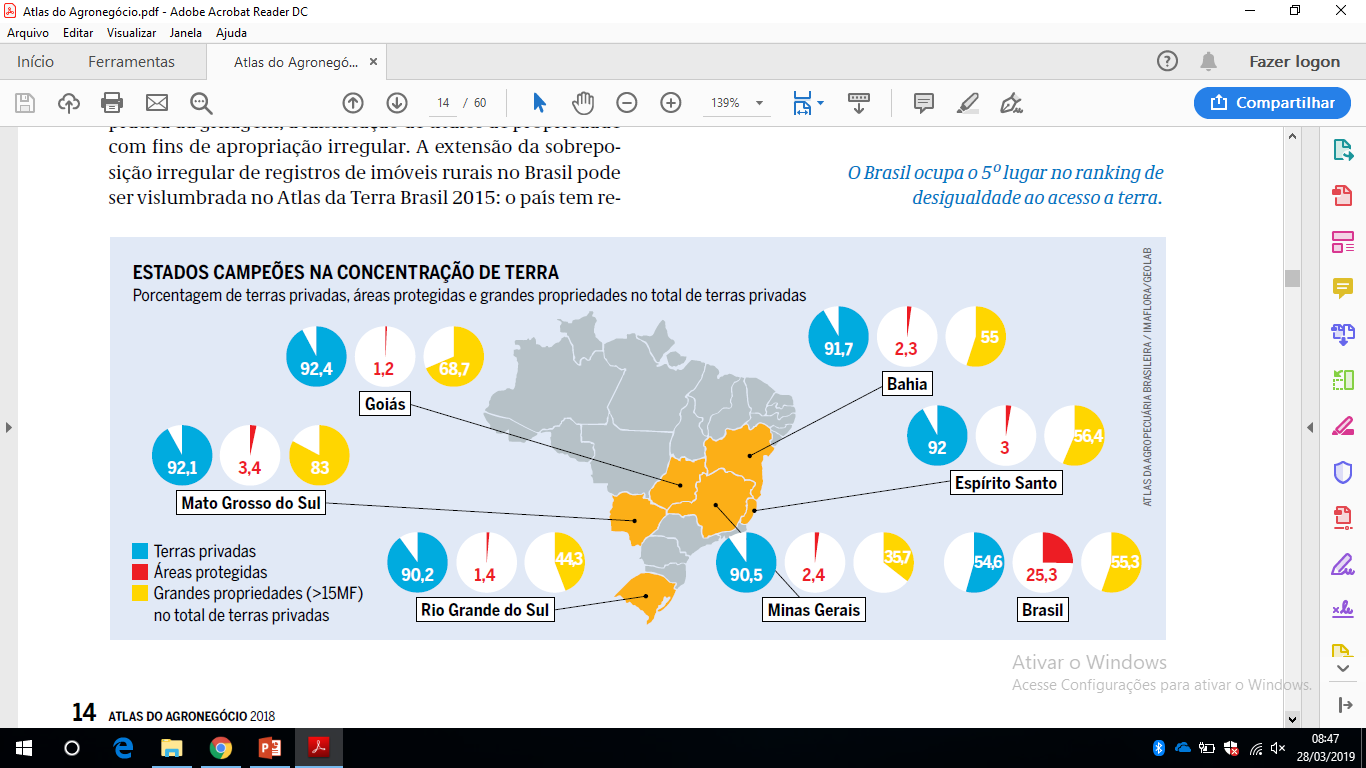 Fonte: Atlas do Agronegócio (2018)
Argumentos de Contraposição:
Margens estão menores;
Eficiência é necessária, dimensão das maquinas e implementos;
Necessidade de escala;
Sucessão;
Lembrar que o crescimento do emprego se dá no setor de serviços e não no setor primário;
Novas tecnologias permitindo aos menores ficarem mais eficientes.
Fonte: Neves, M.F.; Marques, V.N.; Martinez, L.F.; Cambaúva, V.
3.2 Temas Sensíveis ao Agro BrasileiroAvanço em Áreas de Fronteira e Destruição de Florestas
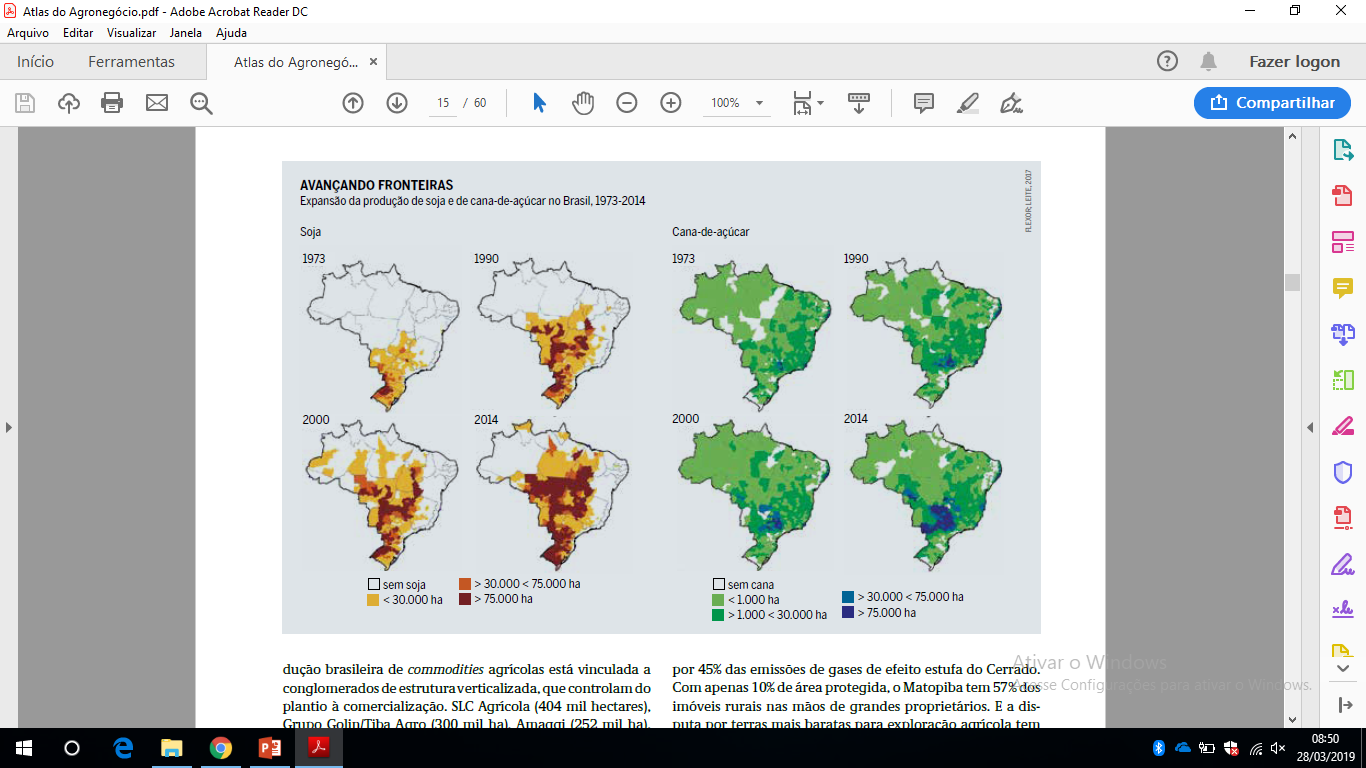 Argumentos de Contraposição:
Brasil com Código Florestal rigoroso;
Aumento do monitoramento e das punições;
Pagamentos por serviços ambientais;
Mensuração e divulgação dos números;
Recuperação de áreas degradadas;
Fortalecer o manejo adequado;
Maior área de preservação do mundo;
Menor uso do território pela agricultura (menos de 12%) quando comparado com concorrentes, todos acima de 30%.
Fonte: Atlas do Agronegócio (2018)
Fonte: Neves, M.F.; Marques, V.N.; Martinez, L.F.; Cambaúva, V.
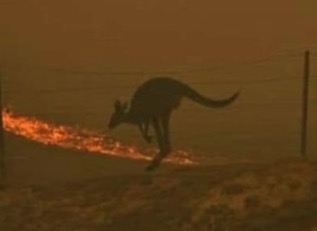 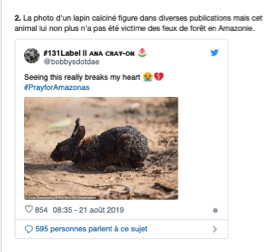 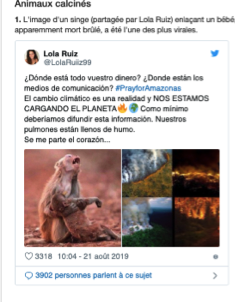 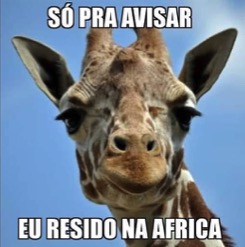 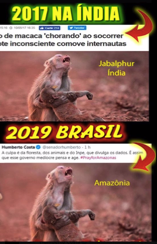 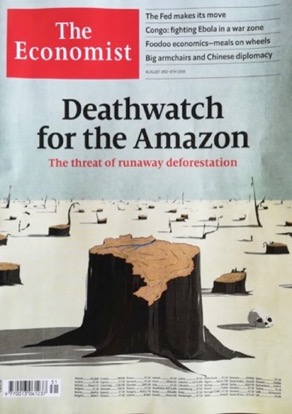 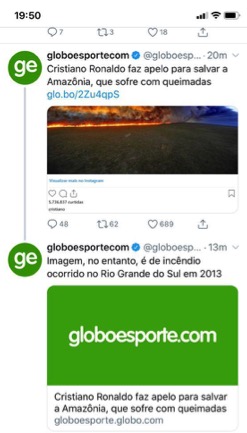 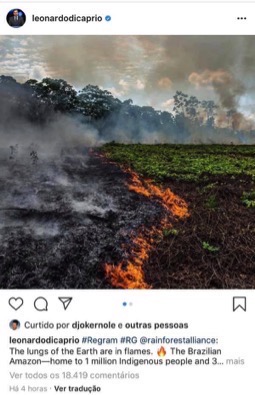 Greenpeace - Ataques Contra JBS e Indústria Brasileira de Carnes
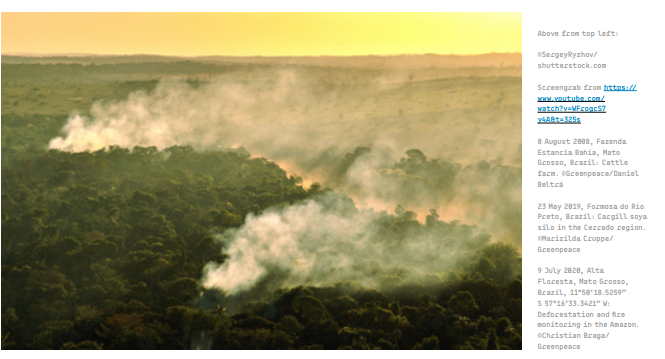 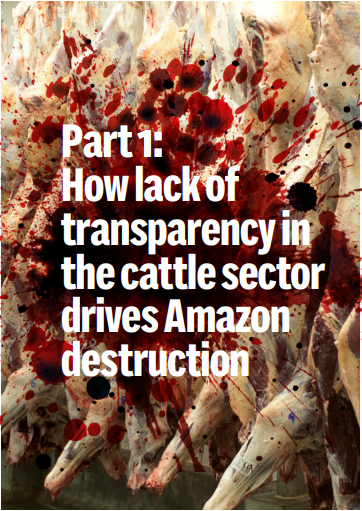 Fonte: “How JBS is Still Slaughtering the Amazon”
 Green Peace 2020
Greenpeace - Ataques Contra JBS e Indústria Brasileira de Carnes
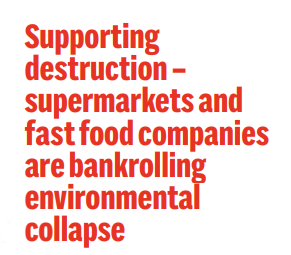 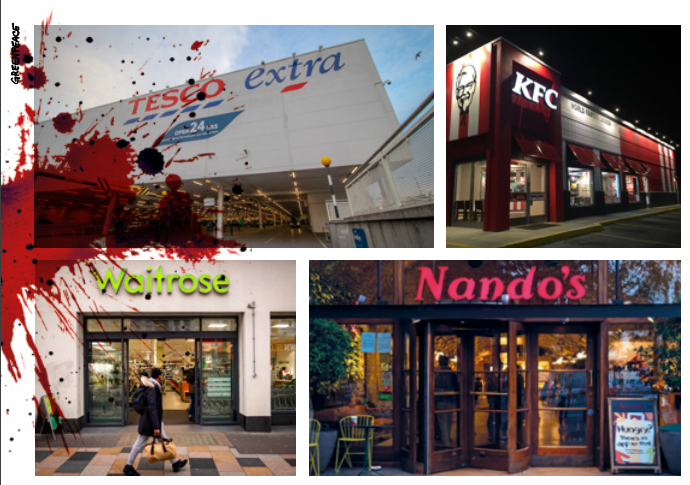 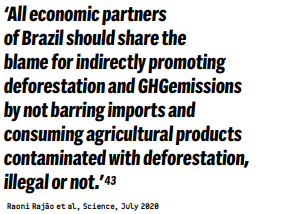 Fonte: “How JBS is Still Slaughtering the Amazon”
 Green Peace 2020
3.2 Temas Sensíveis ao Agro BrasileiroConcentração na Geração de Tecnologia em Grandes Empresas com Perdas de Postos de Trabalho
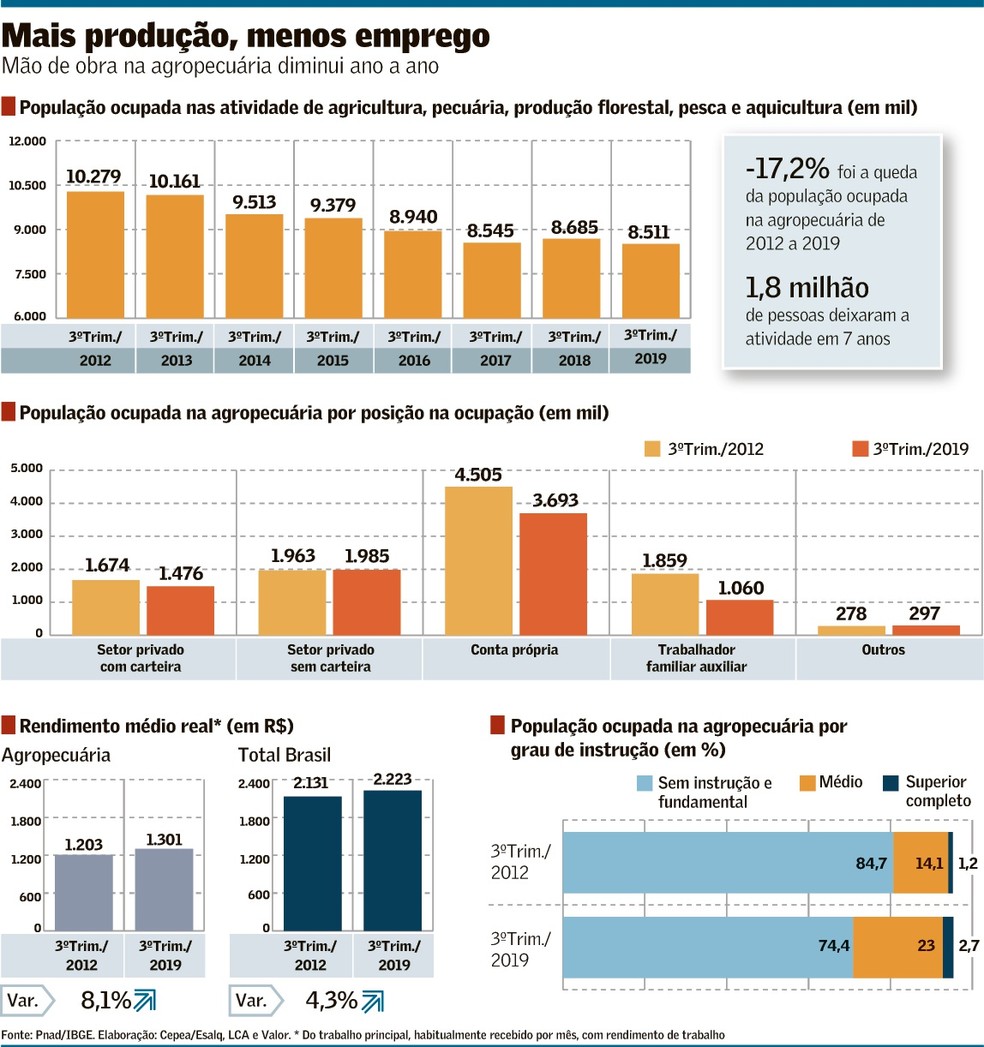 Argumentos de Contraposição:
Tecnologia em todos os setores gera redução de postos de trabalho;
Nova onda de startups entrando no mercado provendo tecnologia e investidores menores;
Digitalização democratiza os canais de acesso da tecnologia e reduz vantagens competitivas das grandes empresas;
Rapidez/agilidade das novas empresas.
Fonte: Valor Econômico com base em Pnad e IBGE
Fonte: Neves, M.F.; Marques, V.N.; Martinez, L.F.; Cambaúva, V.
3.2 Temas Sensíveis ao Agro BrasileiroAcesso às Novas Tecnologias Restrito aos Grandes Produtores
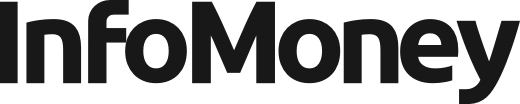 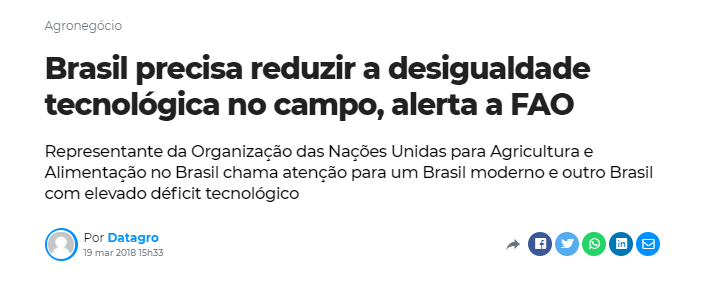 Argumentos de Contraposição:
Digitalização e “market-places” permitindo acesso de menores;
Fortalecimento do papel das associações e cooperativas para prover acesso;
Mudança comportamental necessária para aceitar ações coletivas;
Crescimento dos “open-sourcings”;
Grandes empresas terceirizando área de geração de tecnologias e inovações e também estimulando empresas menores para fornecerem.
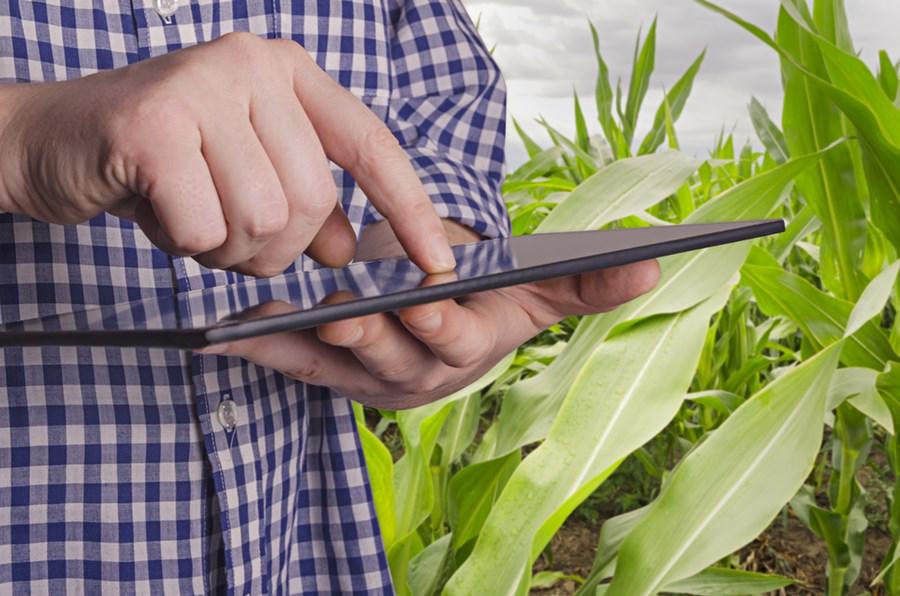 Fonte: Neves, M.F.; Marques, V.N.; Martinez, L.F.; Cambaúva, V.
3.2 Temas Sensíveis ao Agro BrasileiroDeterioração dos Solos e Aumento no Uso dos Fertilizantes que não são Renováveis
Evolução do Consumo de Fertilizantes de 1950 a 2016 
Nitrongênio, Fósforo e Potássio (N + P2O5 + K2O / 1000 ton)
Argumentos de Contraposição:
Novas tecnologias de monitoramento e controle;
Crescimento da importância da qualidade e preservação do solo como entrega de valor e manutenção do ativo terra;
Eficiência na gestão por metro quadrado das lavouras;
Aumento da conscientização e da educação ambiental;
Plantio direto e aumento da cobertura vegetal nos solos.
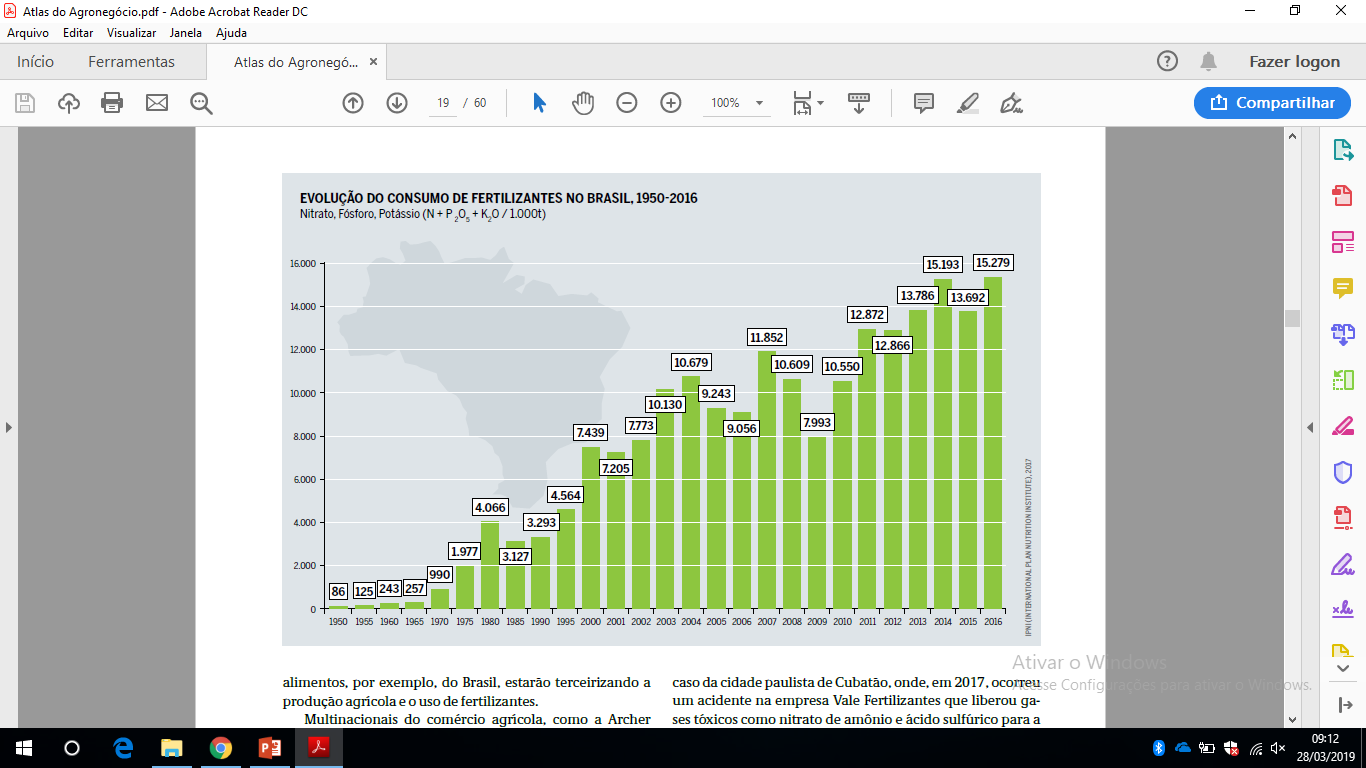 Fonte: Atlas do Agronegócio (2018)
Fonte: Neves, M.F.; Marques, V.N.; Martinez, L.F.; Cambaúva, V.
3.2 Temas Sensíveis ao Agro BrasileiroDanos à Saúde das Pessoas e Ambiente com Uso Excessivo de Agroquímicos
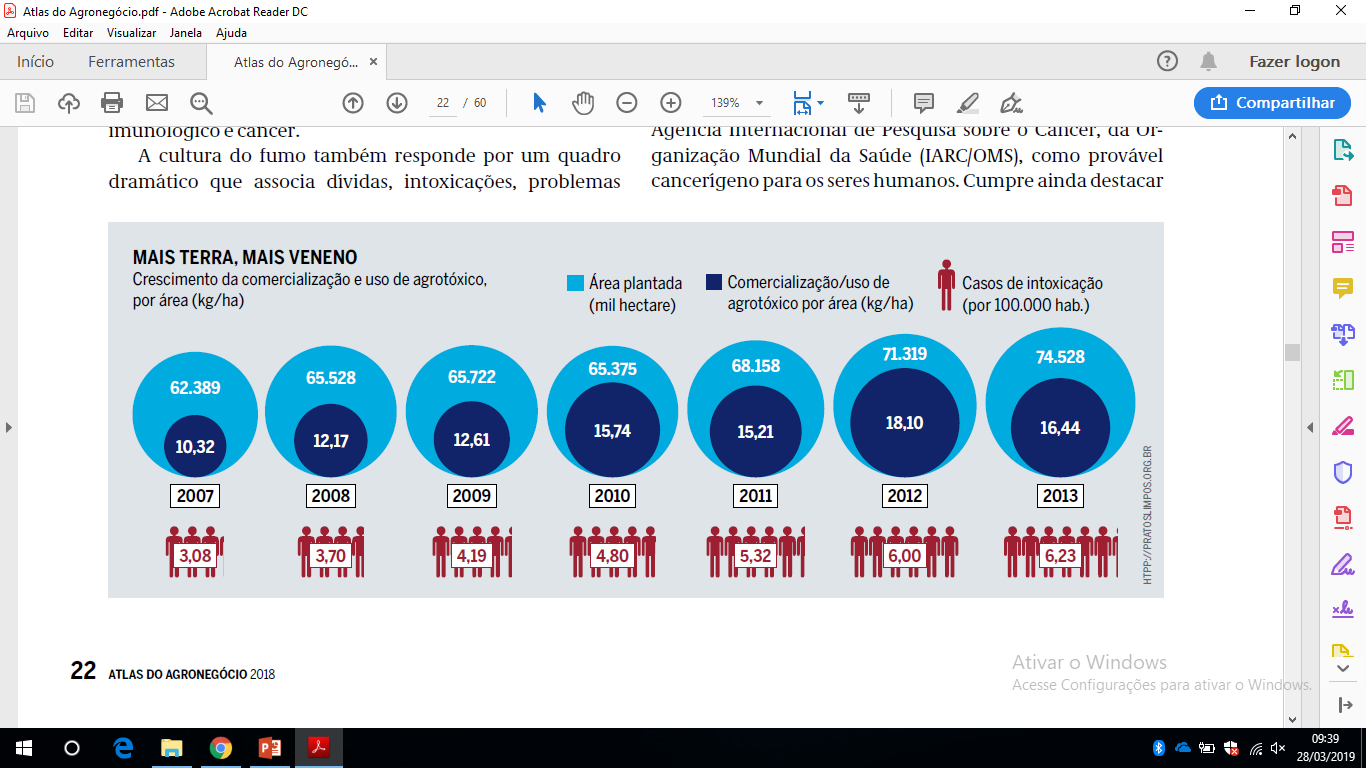 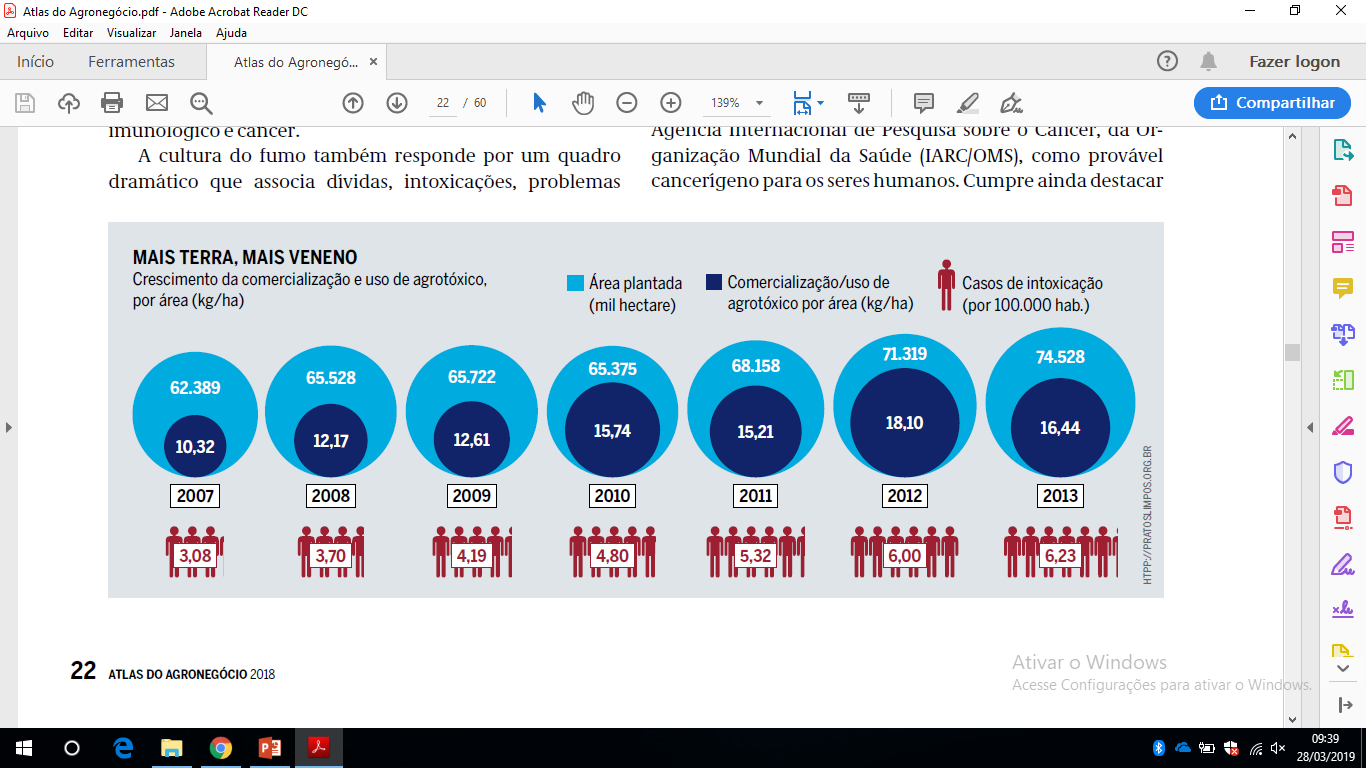 Fonte: Atlas do Agronegócio (2018)
Argumentos de Contraposição:
Aumentar controles, regulação e necessidade de experimentos;
Moléculas mais eficientes e menos tóxicas na nova geração de defensivos;
Crescimento do uso de produtos biológicos e outras formas mais naturais de controle;
Conscientização dos riscos e aumentos das exigências (EPIs e outros);
Riscos de danos às marcas das empresas de alimentos fazem com que os controles privados aumentam;
Rastreabilidade cada vez mais forte;
Blockchain e disponibilidade de dados em toda a cadeia produtiva.
Fonte: Neves, M.F.; Marques, V.N.; Martinez, L.F.; Cambaúva, V.
3.2 Temas Sensíveis ao Agro BrasileiroPressão sobre Abate de Animais e Consumo de Proteína Animal
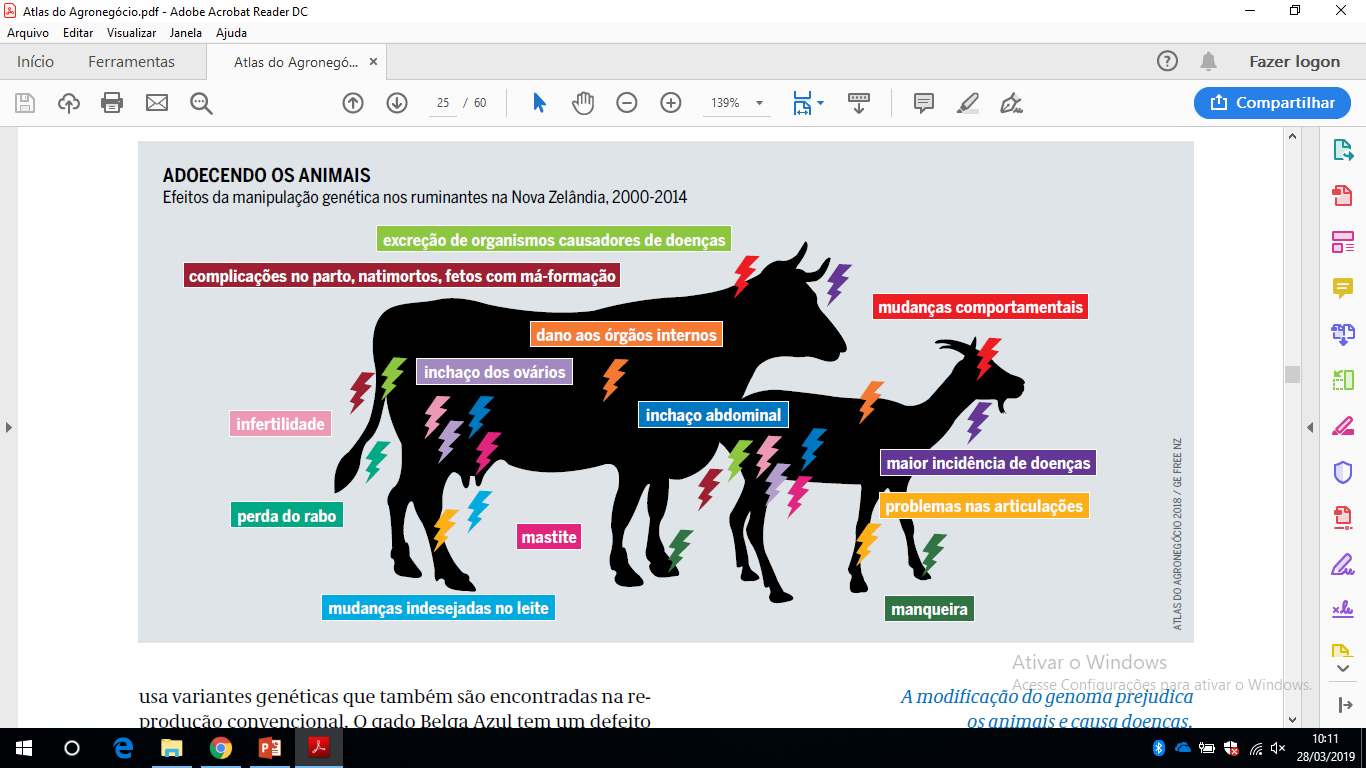 Argumentos de Contraposição:
Questões nutricionais e necessidade da carne para equilíbrio das dietas;
Aumento da eficiência produtiva dos animais e taxas de conversão;
Novas formas de produção que reduzem emissões (integração lavoura-pecuária-floresta e boi carbono zero EMBRAPA);
Qual a pegada e os problemas das alternativas existentes à carne;
Práticas de bem-estar animal bem mais evoluídas e sendo utilizadas;
Formas de controle digital e outras ampliaram as práticas de bem-estar.
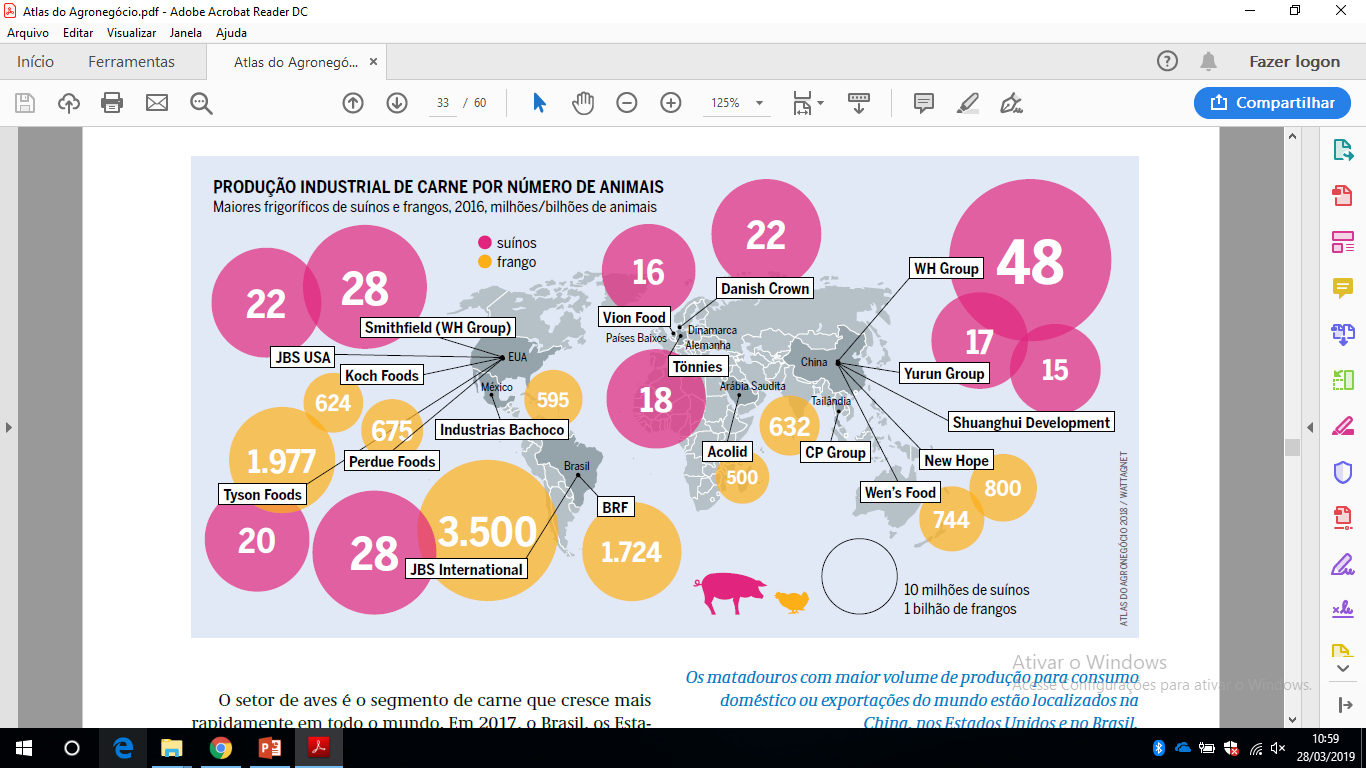 Fonte: Atlas do Agronegócio (2018)
Fonte: Neves, M.F.; Marques, V.N.; Martinez, L.F.; Cambaúva, V.
3.2 Temas Sensíveis Ao Agro BrasileiroCompras de Terras por Estrangeiros
Argumentos de Contraposição:
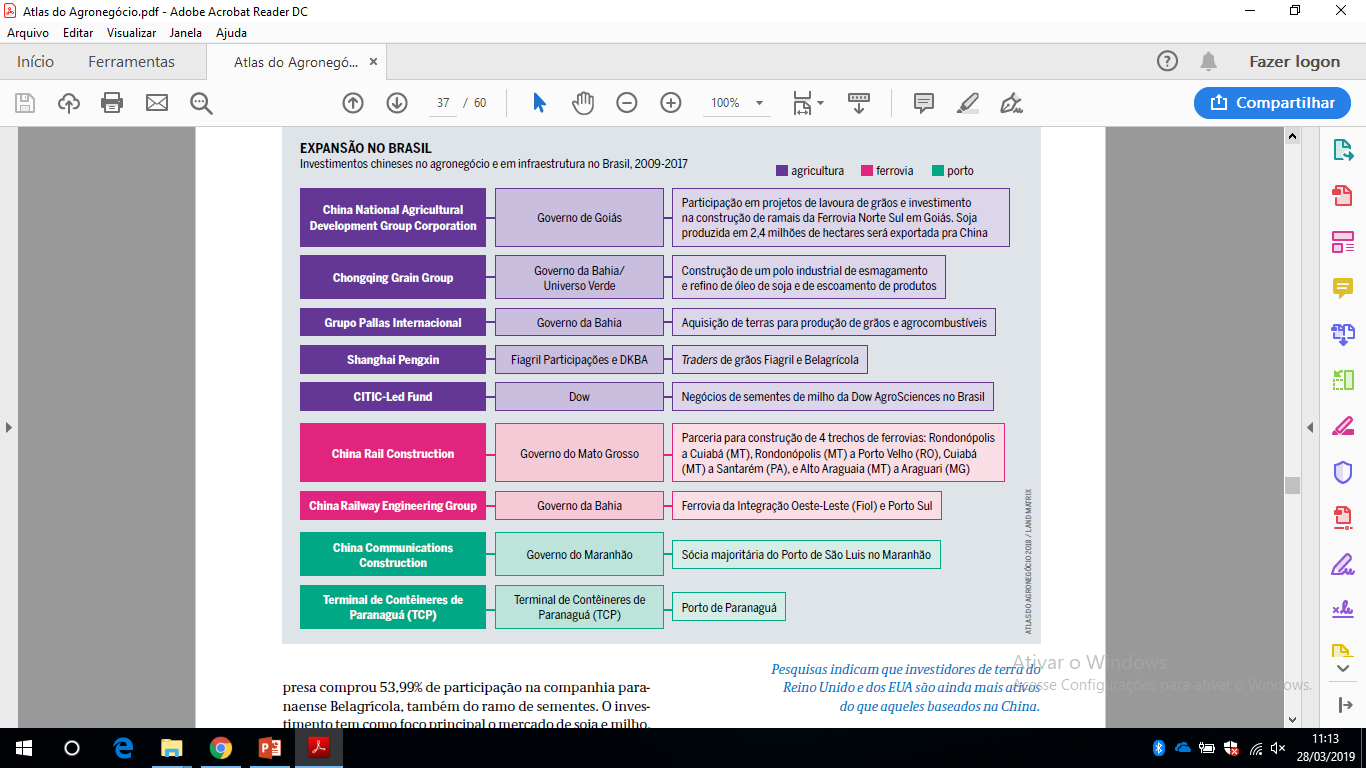 Terra não se leva embora;
Necessária pelo alto endividamento da agricultura;
Necessária pela integração vertical das atividades (floresta e produção de papel);
Regulações evitando grande concentração e preservação;
Vai gerar investimento, emprego, renda e impostos ao setor público;
Gera valorização das terras.
Fonte: Atlas do Agronegócio (2018)
Fonte: Neves, M.F.; Marques, V.N.; Martinez, L.F.; Cambaúva, V.
3.2 Temas Sensíveis Ao Agro BrasileiroAlto Consumo de Recursos para Produzir (Energia, Água, Nutrientes)
Uso Global de Água 2013
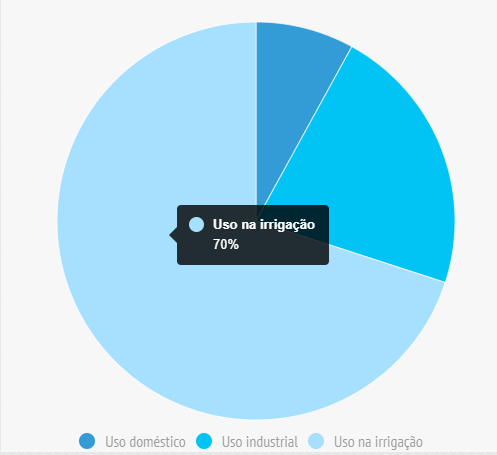 Argumentos de Contraposição:
Plantas cada vez mais eficientes com o avanço genético;
Tecnologias que economizam recursos (gestão por metro quadrado), tal como imagens, aplicações localizadas (agricultura 4.0 reduzindo desperdícios);
Agricultura circular aproveitando resíduos e outros.
Fonte: ONU (2013)
Fonte: Neves, M.F.; Marques, V.N.; Martinez, L.F.; Cambaúva, V.
3.2 Temas Sensíveis Ao Agro BrasileiroModificação Genética e Danos/Riscos pelo Aumento da Utilização de Produtos Geneticamente Modificados
Argumentos de Contraposição:
Estão aí há décadas sem danos comprovados à saúde humana;
Importante para produzir mais com menos e ficar mais ecológica; 
Ajudaram a reduzir a fome no mundo pelo enriquecimento e barateamento de produtos;
Regulações e testes são necessários antes de se liberá-los;
A pesquisa vem sendo feita em mais países e está mais distribuída;
Melhoria das raças e promoção de mais diversificação;
Ajuda a aumentar a produção sem necessidade de novas áreas.
Transgênicos Lançados no Brasil até 2018
Quantidade de liberação de organismos geneticamente modificados por cultura por empresa
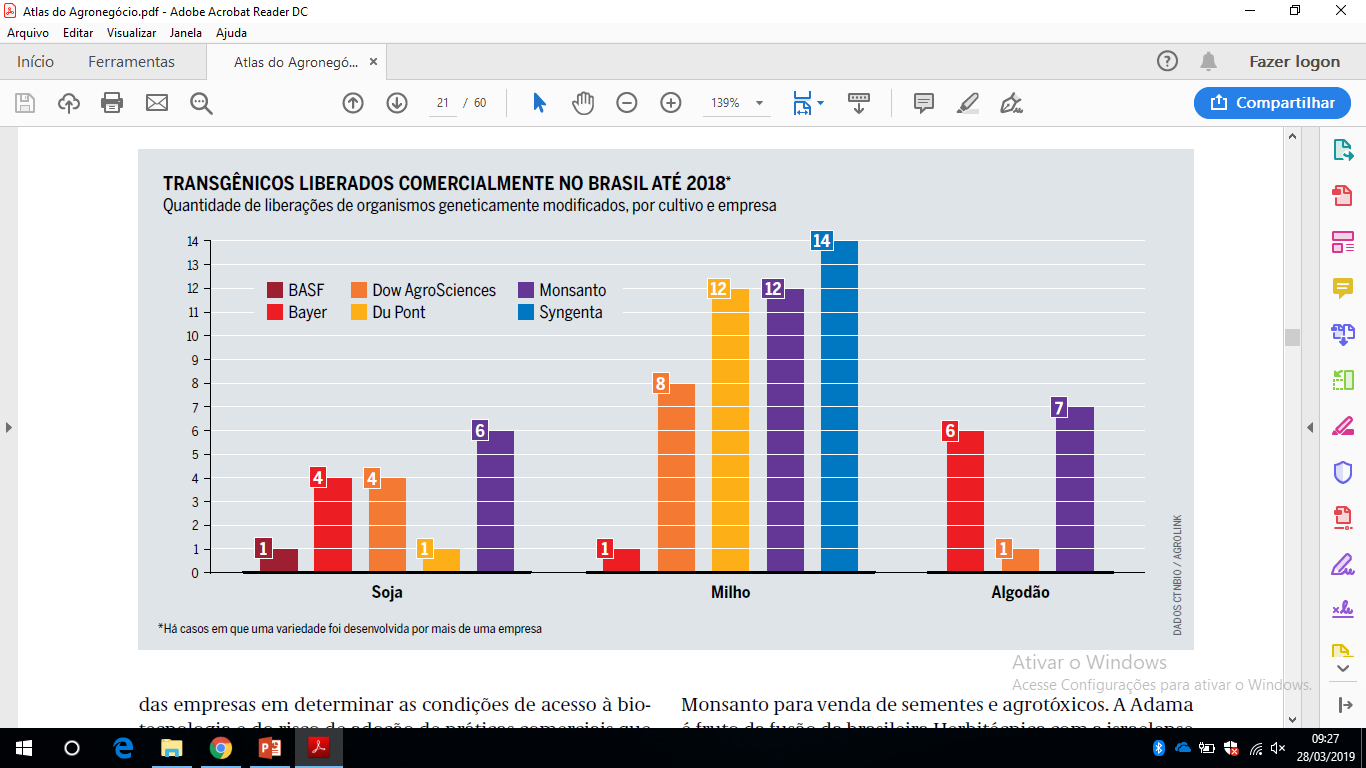 Fonte: Atlas do Agronegócio (2018)
Fonte: Neves, M.F.; Marques, V.N.; Martinez, L.F.; Cambaúva, V.
3.2 Temas Sensíveis Ao Agro BrasileiroAlimentos Ultra Industrializados e Danos à Saúde
Argumentos de Contraposição:
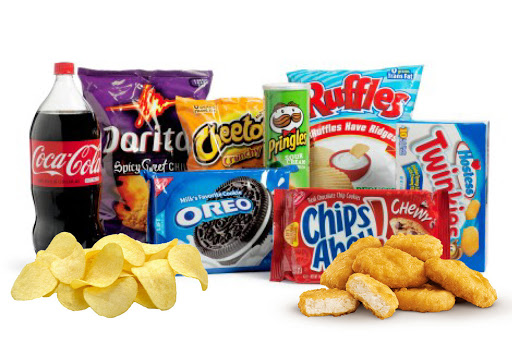 Conscientização dos consumidores e promover mais transparência;
Regulações governamentais sobre aspectos nutricionais;
Disciplinar as atividades de comunicação destas empresas;
Conscientização da população para adequação do consumo;
Geram empregos e impostos à sociedade;
Excesso é que faz mal.
Fonte: Neves, M.F.; Marques, V.N.; Martinez, L.F.; Cambaúva, V.
3.2 Temas Sensíveis Ao Agro BrasileiroDomínio da Distribuição pelos Grandes Varejistas, Ocasionando Dificuldades para Pequeno Comércio
Argumentos de Contraposição:
Maiores Varejistas Brasil 2018
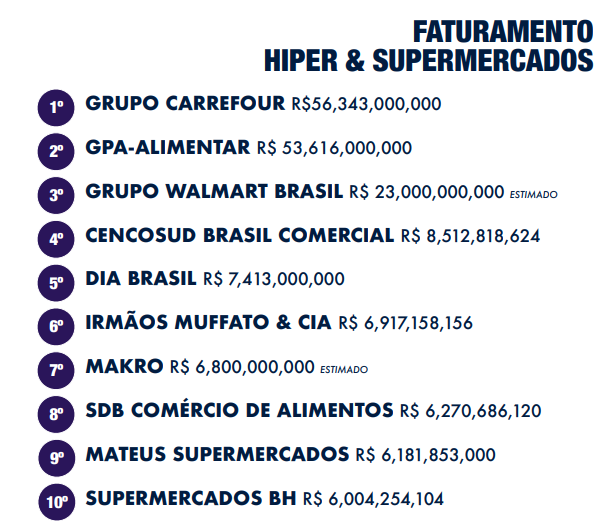 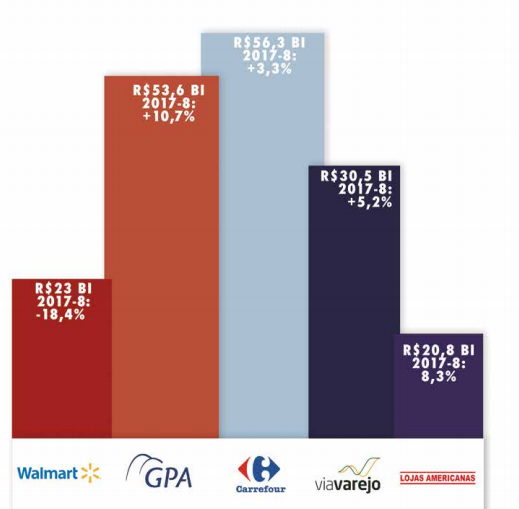 Concentração do varejo parou de crescer;
Novos formatos de distribuição têm crescimento mais acelerado;
“Market-places” e vendas on-line reduzindo o poder das grandes redes;
Modelos criativos de entrega aparecendo;
Aumento do credito para investimentos.
Fonte: Neves, M.F.; Marques, V.N.; Martinez, L.F.; Cambaúva, V.
3.2 Temas Sensíveis Ao Agro BrasileiroAvanço sobre Populações e Áreas Indígenas
Argumentos de Contraposição:
Terras Indígenas Aguardando Conclusão do Processo de Demarcação
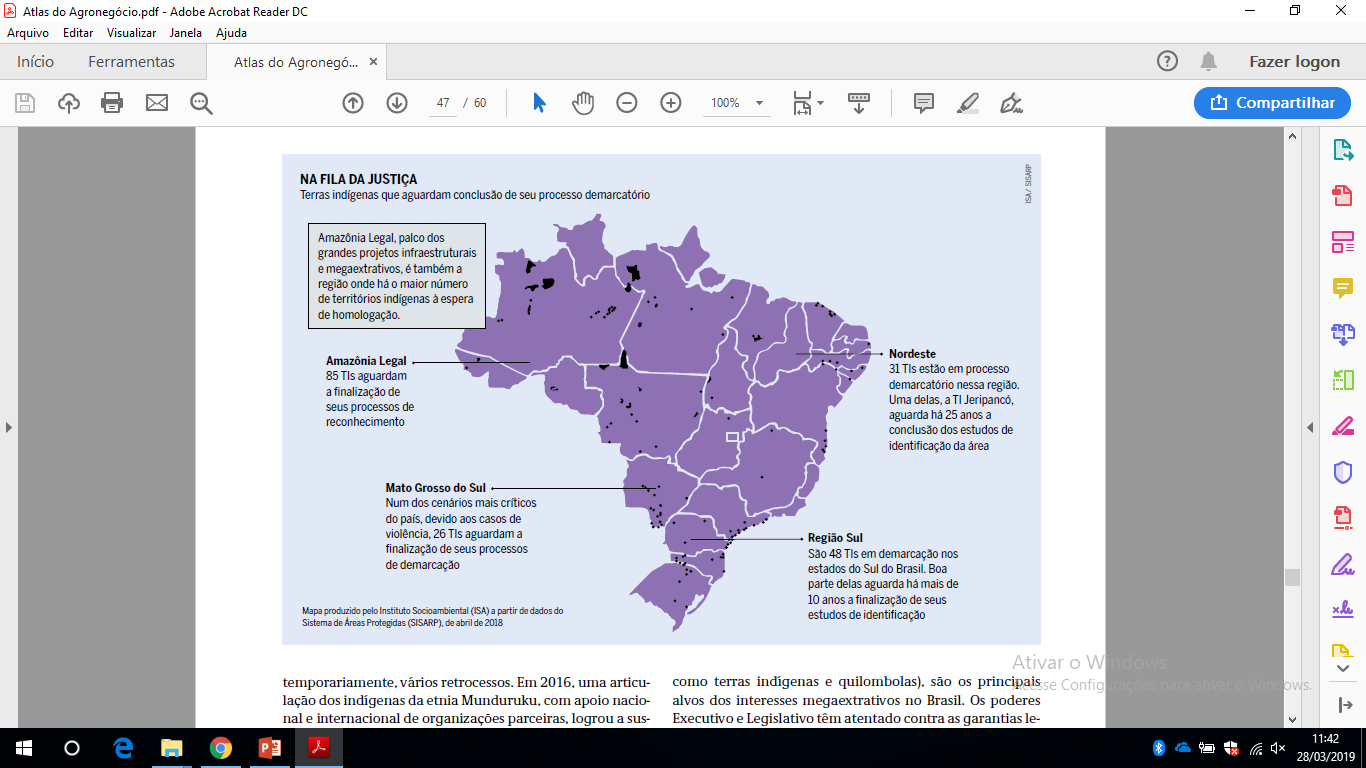 Mensuração das áreas e controles (118 milhões de hectares para 500 mil pessoas);
Liberdade para indígenas entrarem no sistema econômico e fazerem renda em suas áreas;
Exemplos de empreendedorismo indígena em outros países (objeto de estudo x objeto econômico).
Fonte: Atlas do Agronegócio (2018)
Fonte: Neves, M.F.; Marques, V.N.; Martinez, L.F.; Cambaúva, V.
3.2 Temas Sensíveis Ao Agro BrasileiroMá Distribuição dos Lucros da Atividade
Argumentos de Contraposição:
Modelos de fair trade e outros mais de comercio justo crescendo em alta velocidade;
Consumidores conscientes e buscando privilegiar modelos com mais equilíbrio;
Asfixia de um elo da cadeia leva á sua diminuição e desaparecimento;
“Market-places” e o crescimento de alternativas de vendas.
Fonte: MAPA
Fonte: Neves, M.F.; Marques, V.N.; Martinez, L.F.; Cambaúva, V.
4. Definição das Ferramentas de ComunicaçãoQuais Ferramentas Utilizar?
Propaganda
Relações Públicas
Promoção
Televisão
Rádio
Redes sociais
Outros canais online
Feiras
Eventos 
Exposições
Aparições nas mídias de forma indireta
APEX com papel fundamental em promover tais iniciativas
Mix de Comunicação
Fonte: Neves, M.F.; Marques, V.N.; Martinez, L.F.; Cambaúva, V.
https://www.youtube.com/watch?v=inHYf2u7hFI
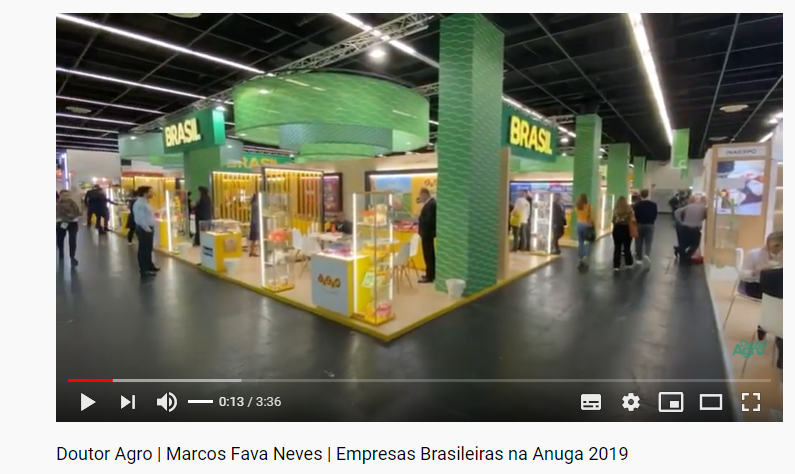 https://www.youtube.com/watch?v=tiBQiufLu6U
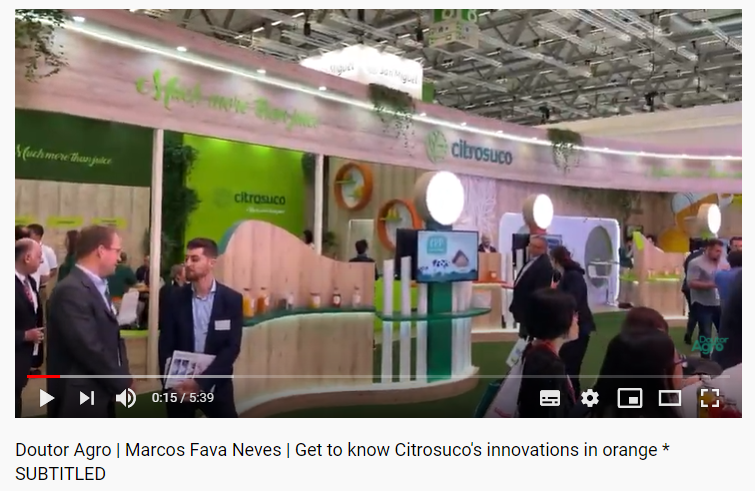 5. Definição do OrçamentoQuanto Investir?
6. Mensuração dos Resultados
Como Medir os Resultados?
7. Gestão do Plano
Como Gerir o Plano?
Quantificação dos recursos necessários para atender as estratégias de comunicação definidas, levando em conta a disponibilidade de orçamento da organização para tal.
Mensuração do alcance e dos impactos causados pelas ações de comunicação que foram estabelecidas no plano construído, identificando alguns indicadores de sucesso.
Desdobramento em ações e atividades a serem performadas por uma equipe comprometida com seu desenvolvimento, acompanhando sua implementação e criando os mecanismos adequados de controle e gestão.
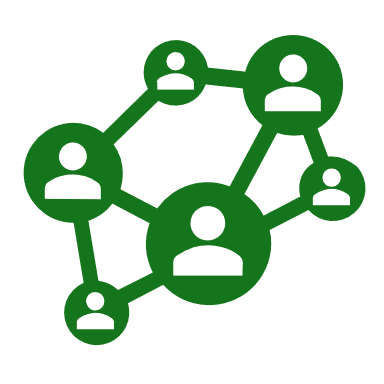 Fonte: Neves, M.F.; Marques, V.N.; Martinez, L.F.; Cambaúva, V.
Proposta de Plano de Comunicação para o Agro
Imagem
Reconhecimento
Participação no Mercado
Recursos $
Imprensa
Fornecedores e prestadores de serviços
Influenciadores técnicos
Investidores
Universidade
Jovens
Governos
Compradores industriais
Canais de distribuição
Consumidor final
ONGs
Sistema financeiro
Agências internacionais
Populações sob influência
1
7
3
2
6
5
Temas Favoráveis ao Agro Brasileiro:
Publicidade
Relações Públicas
4
Identificação do Público Alvo
Para Quem?
Gestão do Plano
Como Gerir o Plano?
Mensuração de Resultados
Como Medir os Resultados?
Definição dos Objetivos de Comunicação
O Que se Deseja?
Definição do Orçamento
Quanto Investir?
Definição das Ferramentas de Comunicação
Quais Ferramentas Utilizar?
Construção da Mensagem e Abordagem
Qual a Mensagem?
Produção
Exportação
Geração de Renda
Uso de Área
Código Florestal
Conservação
Eficiência agrícola
Biocombustíveis
Ciência e Tecnologia
Cooperativas/Associações
Abastecimento
Fornecedor Mundial
Certificações
Casos Empresas
Mecanismos de implementação e gestão
Indicadores de sucesso
Propaganda
APEX - Feiras
Canais tradicionais
Novas mídias
Redes/Clubes
Temas Sensíveis ao Agro Brasileiro:
Concentração
Nutrição
Terras
Florestas
Tecnologia
Uso de Recursos e Resíduos
Agroquímicos
Animais
Modificação Genética
Indígenas
Argumentos e abordagem: ciência, dados, calma e elegância.
Fonte: Neves, M.F.; Marques, V.N.; Martinez, L.F.; Cambaúva, V.
Marcos Fava Neves, nascido em Lins (SP), é professor em tempo parcial das Faculdades de Administração da Universidade de São Paulo em Ribeirão Preto e da EAESP/FGV em São Paulo. Engenheiro Agrônomo formado pela Escola Superior de Agricultura Luiz de Queiroz (Esalq/USP) em 1991 e fez toda a carreira de pós graduação (mestrado, doutorado e livre-docência) em estratégias empresariais na FEA/USP e chegou a professor titular da USP aos 40 anos, tendo sido Chefe do Departamento de Administração da USP em duas gestões e Vice-Chefe em outras duas gestões.
Complementou sua pós graduação em temas de planejamento e gestão aplicados ao agronegócio na França (1995 – no IGIA) e na Holanda (1998/99 – 
na Universidade de Wageningen). Fez também cursos de curta duração em Harvard (2008/2009/2010), Purdue (2013/2017), Sevilla (2017) e Florida (2018);

 Desde 2006 é Professor Visitante da Universidade de Buenos Aires e desde 2013 da Purdue University, Indiana, EUA, onde lecionou no ano de 2013;

 É especializado em planejamento e gestão estratégica, tendo realizado mais de 200 projetos no agronegócio brasileiro e mundial. Trabalhou ou foi membro de Conselhos das seguintes organizações: Botucatu Citrus, Vallée, Lagoa da Serra (CRV); Renk Zanini, Inova, Embrapa, Serviço de Informação da Carne, Associação Mundial de Agronegócios, Cooperativa Coplana, Cooperativa Holambra, Ouro Fino, Canaoeste e Orplana (Organização dos Plantadores de Cana). Ajudou a montar e é acionista de 3 empresas, sendo 2 startups; 

 É autor e organizador de 67 livros publicados no Brasil, Argentina, Estados Unidos, África do Sul, Uruguai, Inglaterra, Cingapura, Holanda e China, por 10 editoras diferentes. Escreveu também dois casos para a Universidade de Harvard (2009/2010) e para a Purdue University (2013); 

 Publicou mais de 200 artigos em periódicos científicos internacionais e nacionais indexados, tendo recebido 4.000 citações de acordo com o Google Acadêmico, um dos cientistas brasileiros mais citados em sua área; Foi articulista do jornal China Daily de Pequim e da Folha de S. Paulo, além de escrever artigos para O Estado de S. Paulo e Valor Econômico, entre outros, tendo  mais de 600 artigos de análises de conjunta publicados em revistas e jornais;

 Participou de 335 Congressos no Brasil e no Exterior, tendo organizado também mais de 30 Congressos nacionais e internacionais;

 Na formação de discípulos e de talentos humanos orientou 29 Teses, sendo 4 de Doutorado e 25 de Mestrado e 133 Monografias. Ajudou, como professor, a formar mais de 1.200 administradores de empresas, tendo oferecido 127 disciplinas de graduação e 22 cursos de Mestrado e Doutorado na USP;

 Na avaliação de cientistas, participou de 176 Bancas, sendo 52 de Doutoramento e 124 de Mestrado no Brasil e exterior;

 Realizou 1.092 palestras em 22 países, sendo um dos brasileiros mais conhecidos no exterior na área de agronegócios.